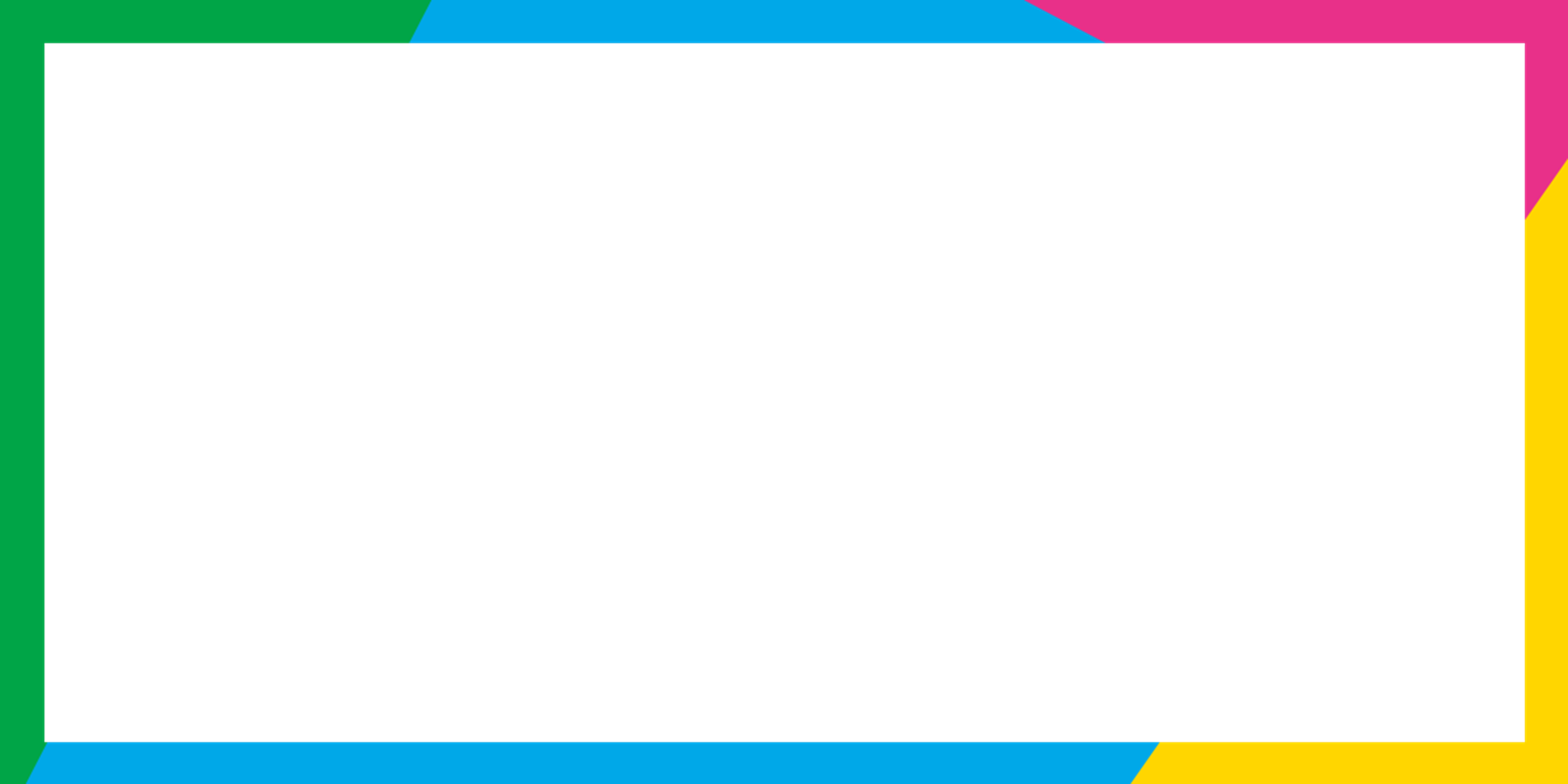 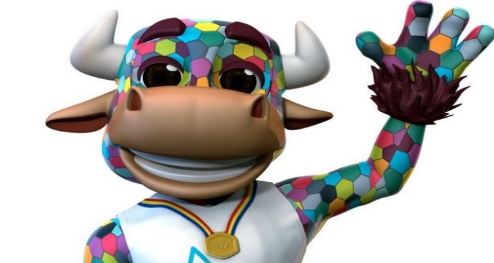 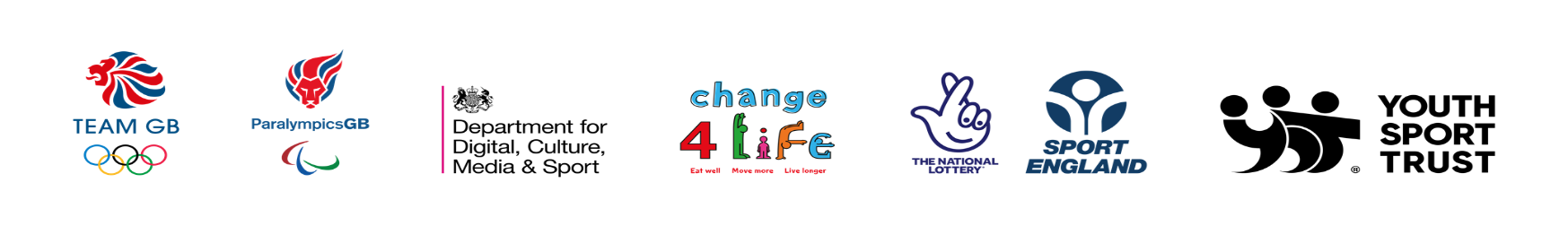 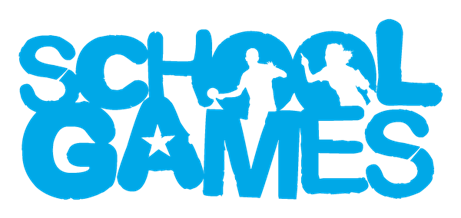 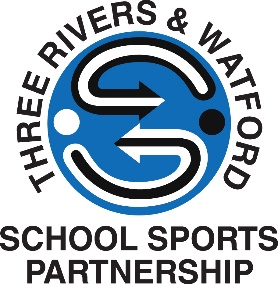 KS1 Multi Skills 2022
Perry’s Personal Challenges
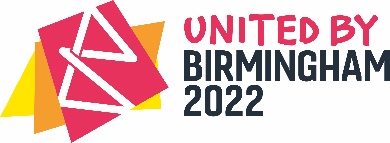 As part of our Inspire & Engage KS1 Multi Skills event we will be using Perry’s Personal Challenges. Inspire and Engage events focus on participation, fun and trying new activities and skills.
For this event, Perry’s Personal Challenges have been developed by the Three Rivers & Watford School Sports Partnership. The challenges incorporate skills, including Agility, Balance, Coordination and Speed, which are used in all of the sports which will be taking place at the Birmingham Commonwealth Games 2022. Perry’s Personal Challenges also encourage our School Games Values; Respect, Honesty, Determination, Self-Belief, Teamwork and Passion. In this event, there are 10 different challenges for you to try.
Perry, the multi-coloured bull, is the official mascot for Birmingham 2022. You can find out more information about Perry during the event.
Be sure to tag us on twitter and use the hashtag #B2022
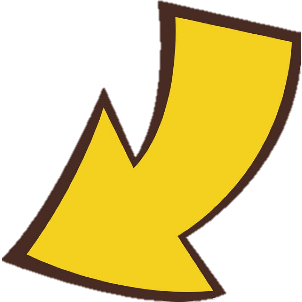 @TRW_SSP
@Herts_SGOs
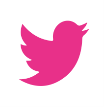 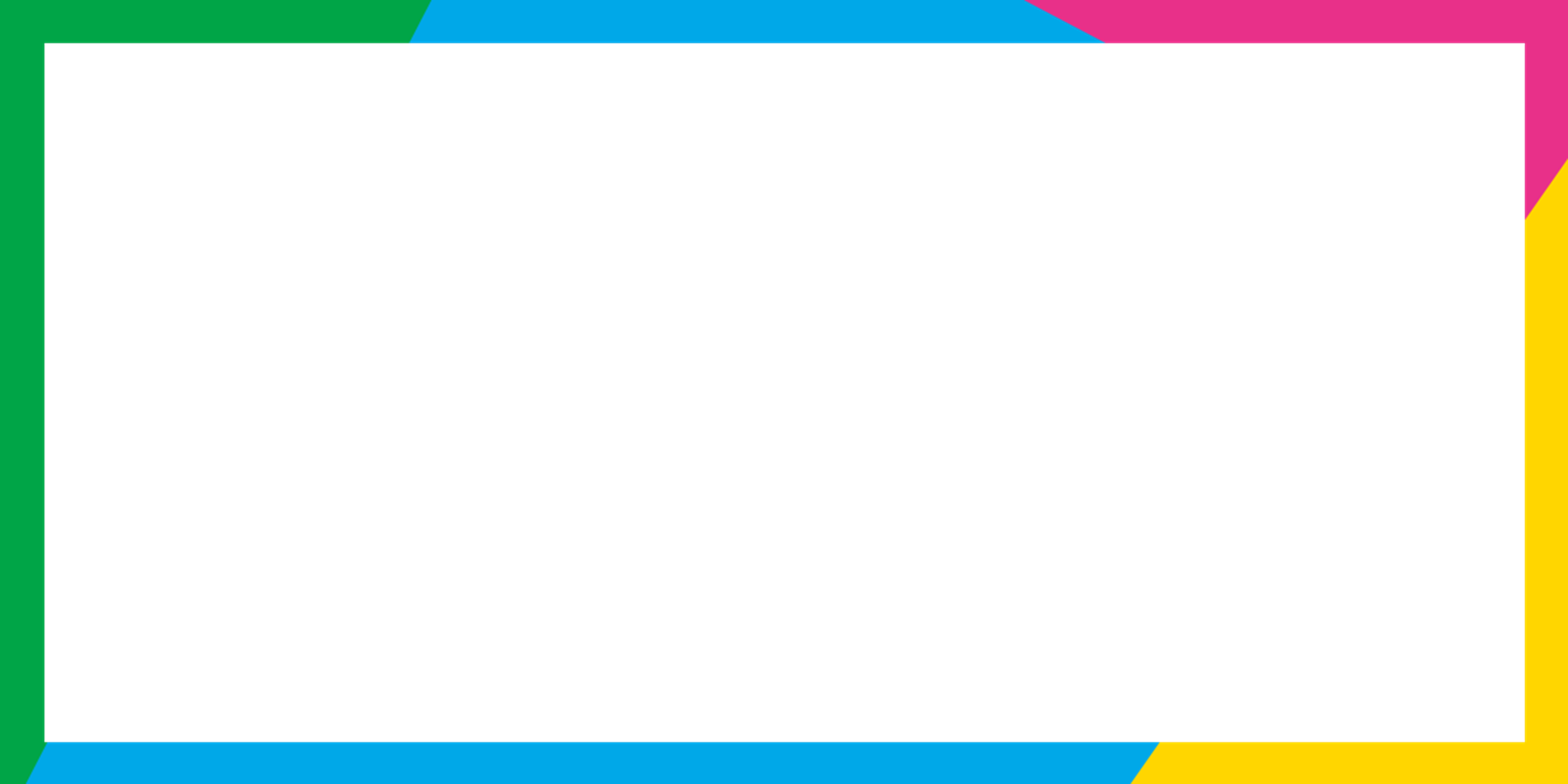 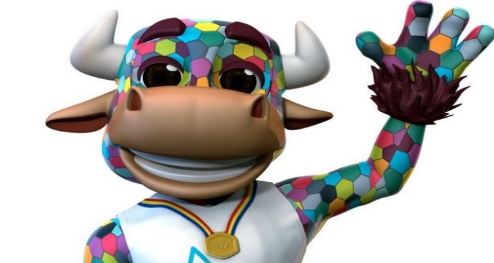 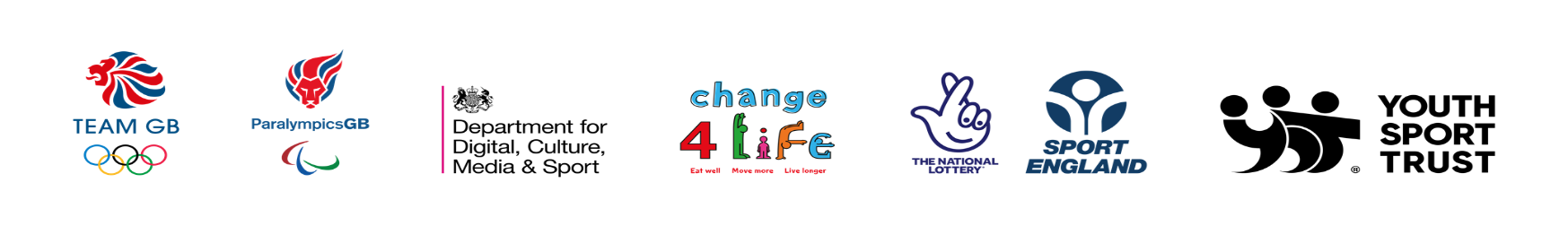 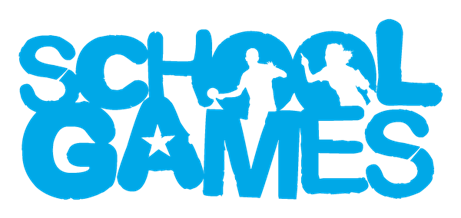 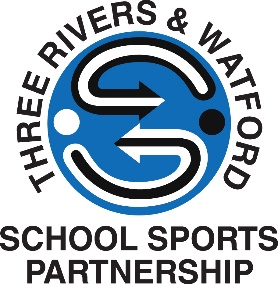 Birmingham 2022 Factsheet
Opening ceremony - Thursday 28th July 2022
 
11 days of competition 
	29th July - 8th August 2022
 
19 sports including Athletics, Hockey, Basketball, Bowls, Gymnastics and many more.
 
15 venues
 
72 nations / territories 
 
First time...
More medals for women than men
Carbon neutral games
Largest integrated para-sports programme
The blue and yellow "B" emblem is meant to link the venues of the sporting events to be held as part of the games. The colour palette represents Birmingham as the youngest city in Europe.
 
 #B2022
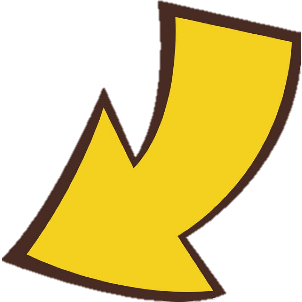 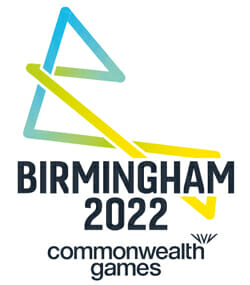 @TRW_SSP
@Herts_SGOs
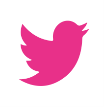 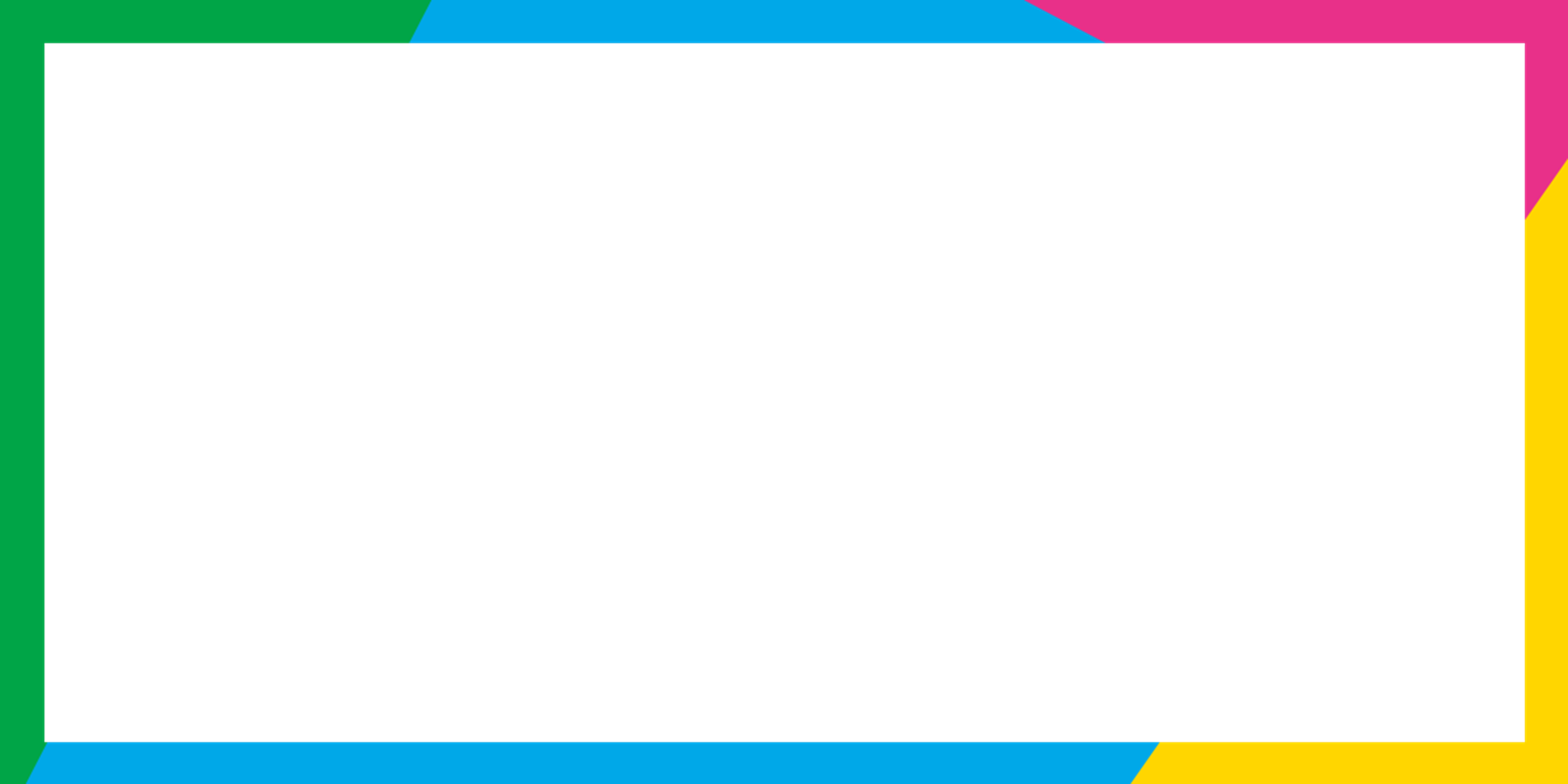 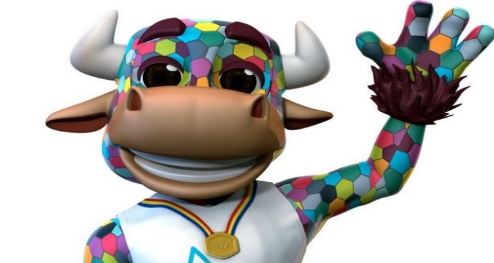 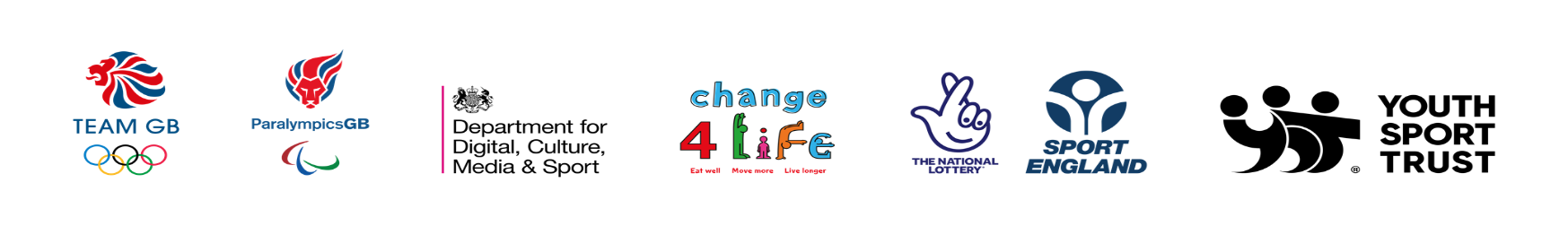 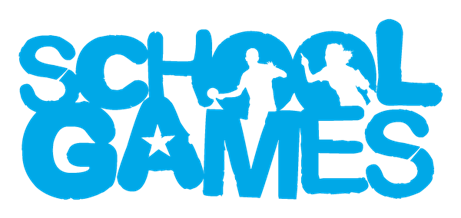 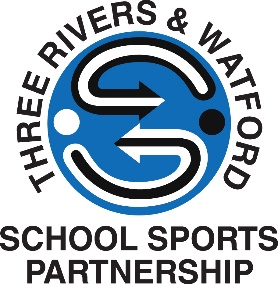 KS1 Multi Skills 2022
Perry’s Personal Challenges
Our aim for this event is to engage KS1 pupils in a positive Commonwealth-themed experience giving them the opportunity to be active and develop their FUNdamental movement skills. 
The event will consist of 10 multi skills stations, you can see the activity card for each in the following pack. Each activity card will provide instructions on how to complete the station and an example of what skill/s it is developing. The children are encouraged to complete the activities either as a team or individually, taking it in turns to achieve their personal best. Schools will rotate around the 10 stations during the event. There will be 1 rest station where children can learn more about Perry the Mascot and have a go at colouring him in. Stations will allow the children to receive points and Sports Leaders will help to demonstrate, encourage the children and record any scores. This event is non-competitive and no team scores will be revealed at the end. Children will be awarded with certificates and stickers for displaying the School Games Values.  
We hope you have lots of fun!!
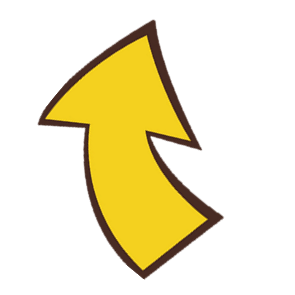 How it works
 
#B2022
@TRW_SSP
@Herts_SGOs
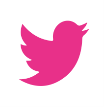 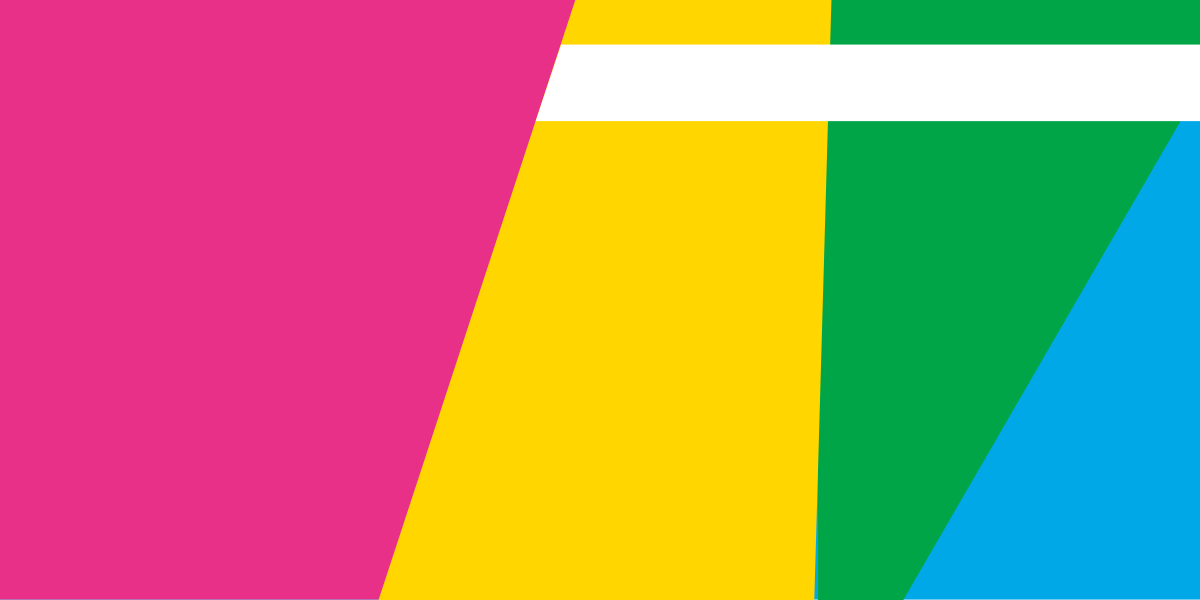 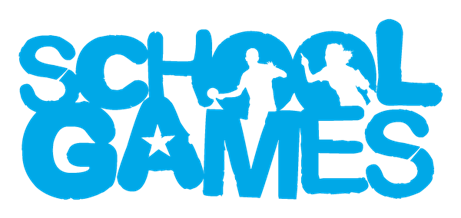 Activity: Bounce and Catch
Aim
One at a time each player will attempt to bounce the ball on the targets 

Skill
Co-ordination and accuracy 

Additional Info
Each player must take it in turns to bounce and catch the ball on each of the targets (spot markers). One point is gained each time the ball bounces on the targets.   

More of a Challenge
Move faster around the targets or try bouncing the ball with one hand to hit the targets, like a Basketball dribble.
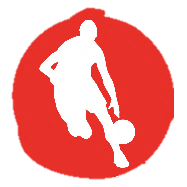 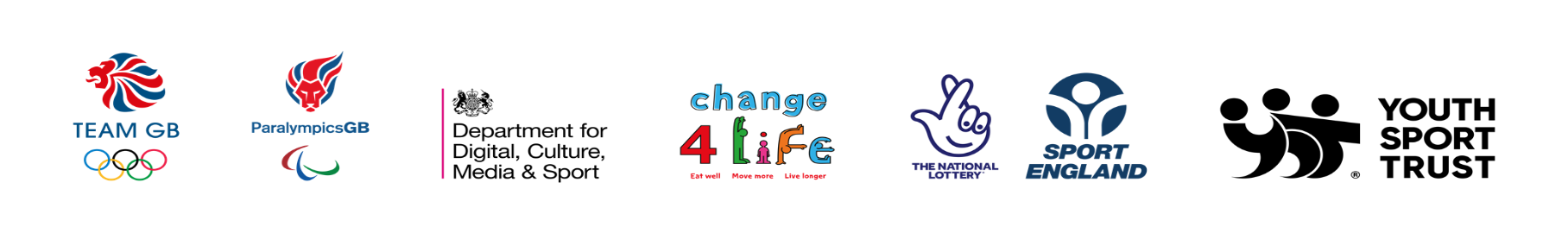 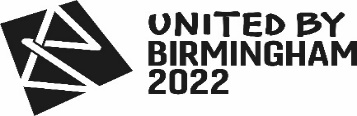 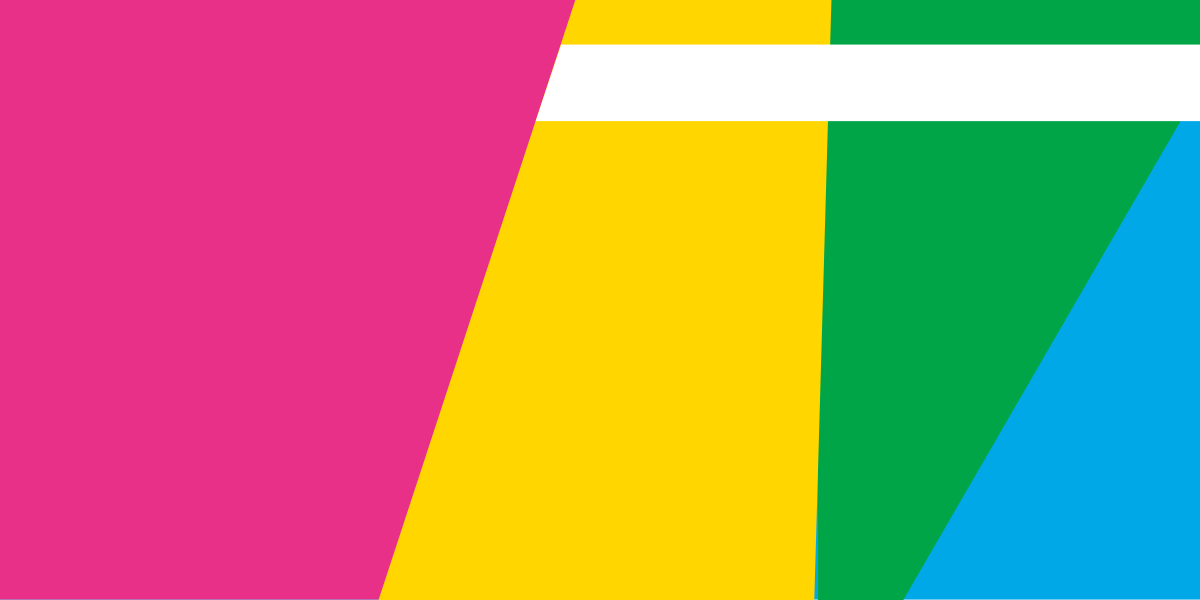 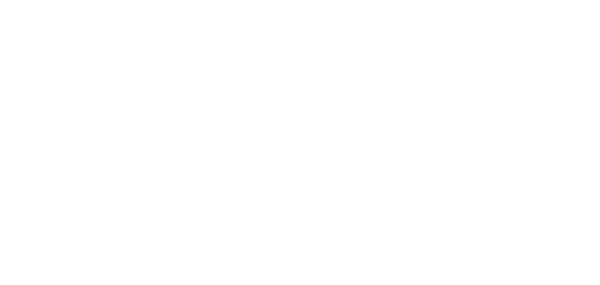 Activity: Agility Run
Aim
Starting at the white cone, complete the run as quickly as possible, transferring the ball across to the corresponding coloured cone 1 by 1 before sprinting back.

Skill
Agility and co-ordination 

Additional Info
Pick up the ball with one hand and whilst moving sideways, transfer the ball to the other hand and place it down on the opposite cone. One point is gained each time a player completes the agility run.   

More of a Challenge
Can you move faster through the agility run? Or maybe swap some of the coloured cones around.
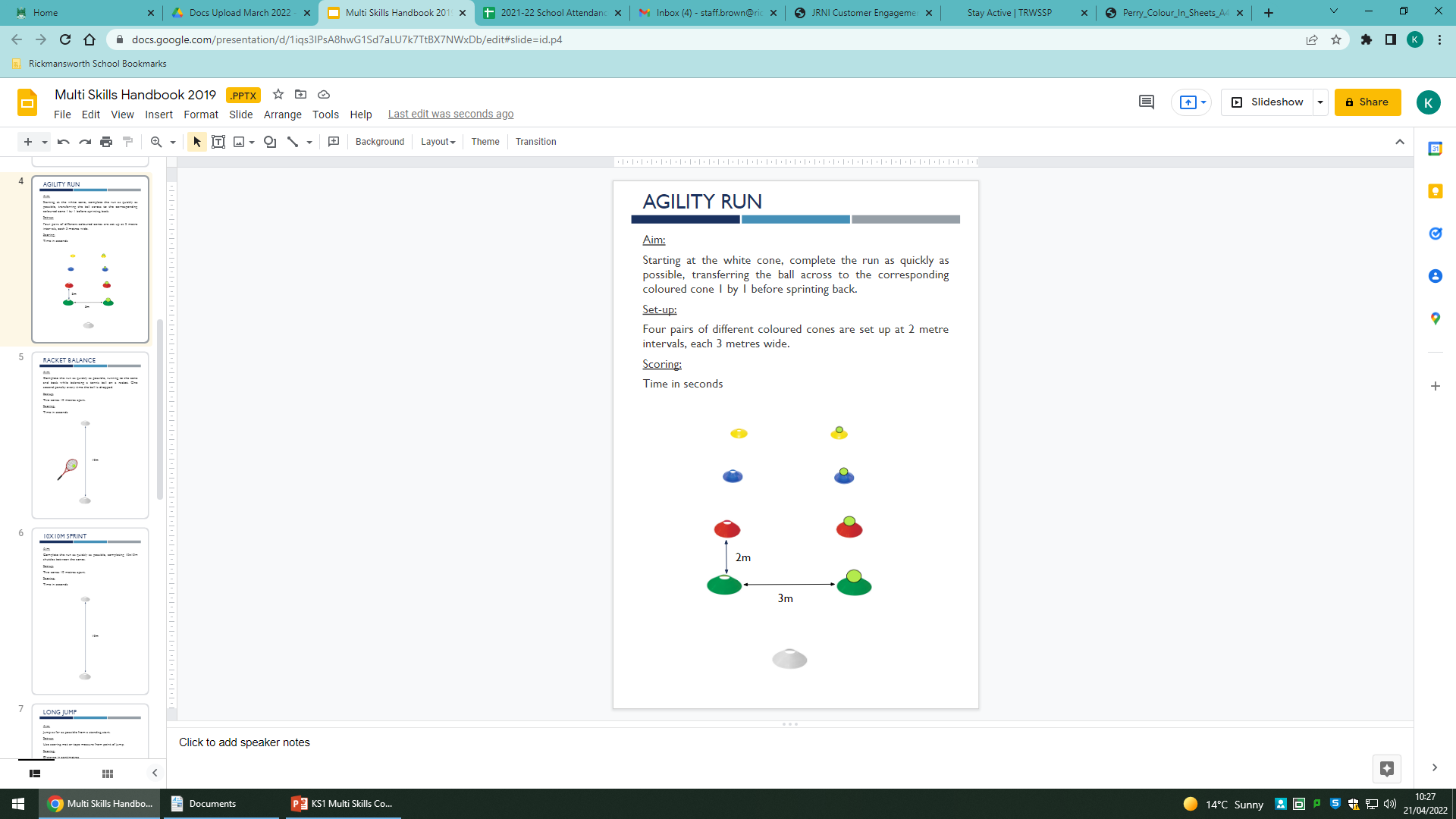 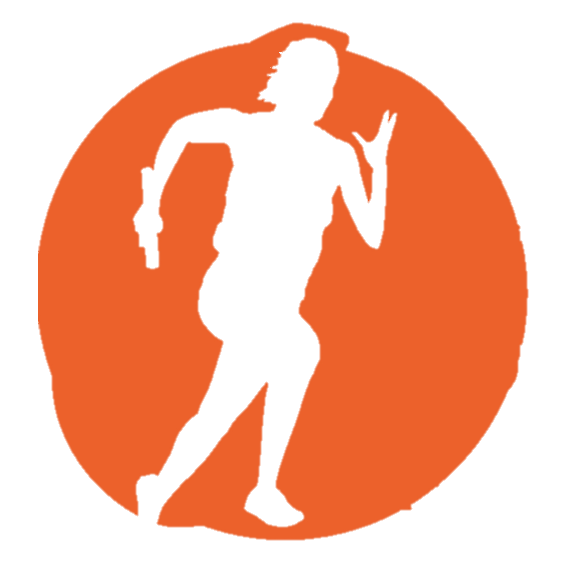 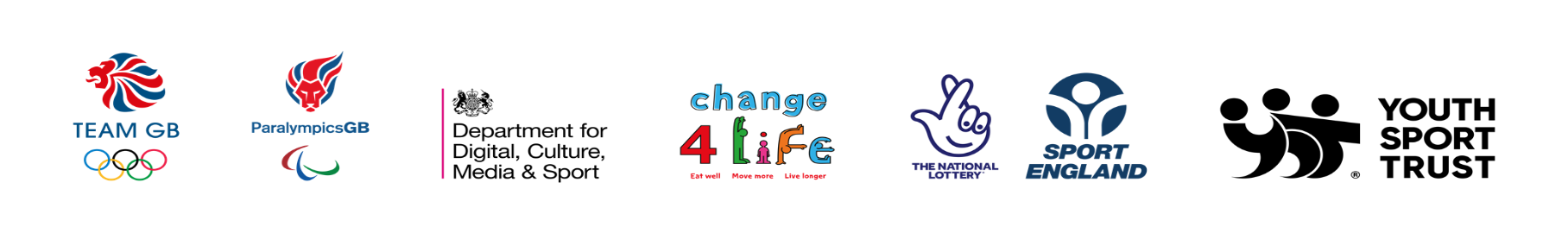 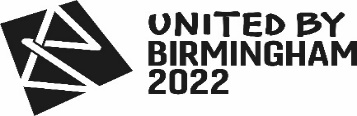 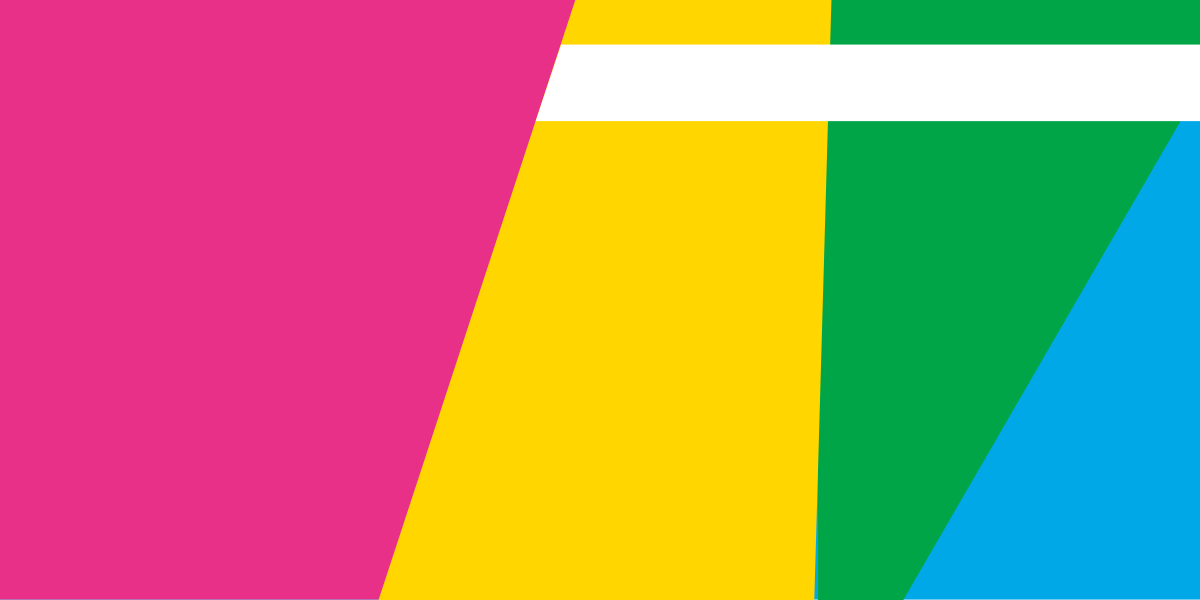 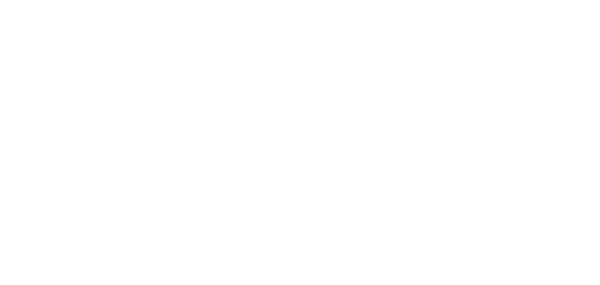 Activity: Crossing the River
Aim
Using hoops and spots, players work together as a team to cross the river.

Skill
Balance and co-ordination

Additional Info
Children try to cross the river by having both feet on either the spots or in the hoop using the equipment as stepping stones. If any body part touches the river, the team have to freeze for 5 seconds. One point each time the team all cross the river.   

More of a Challenge
Hoops/Spots can be removed. Give some players a blindfold.
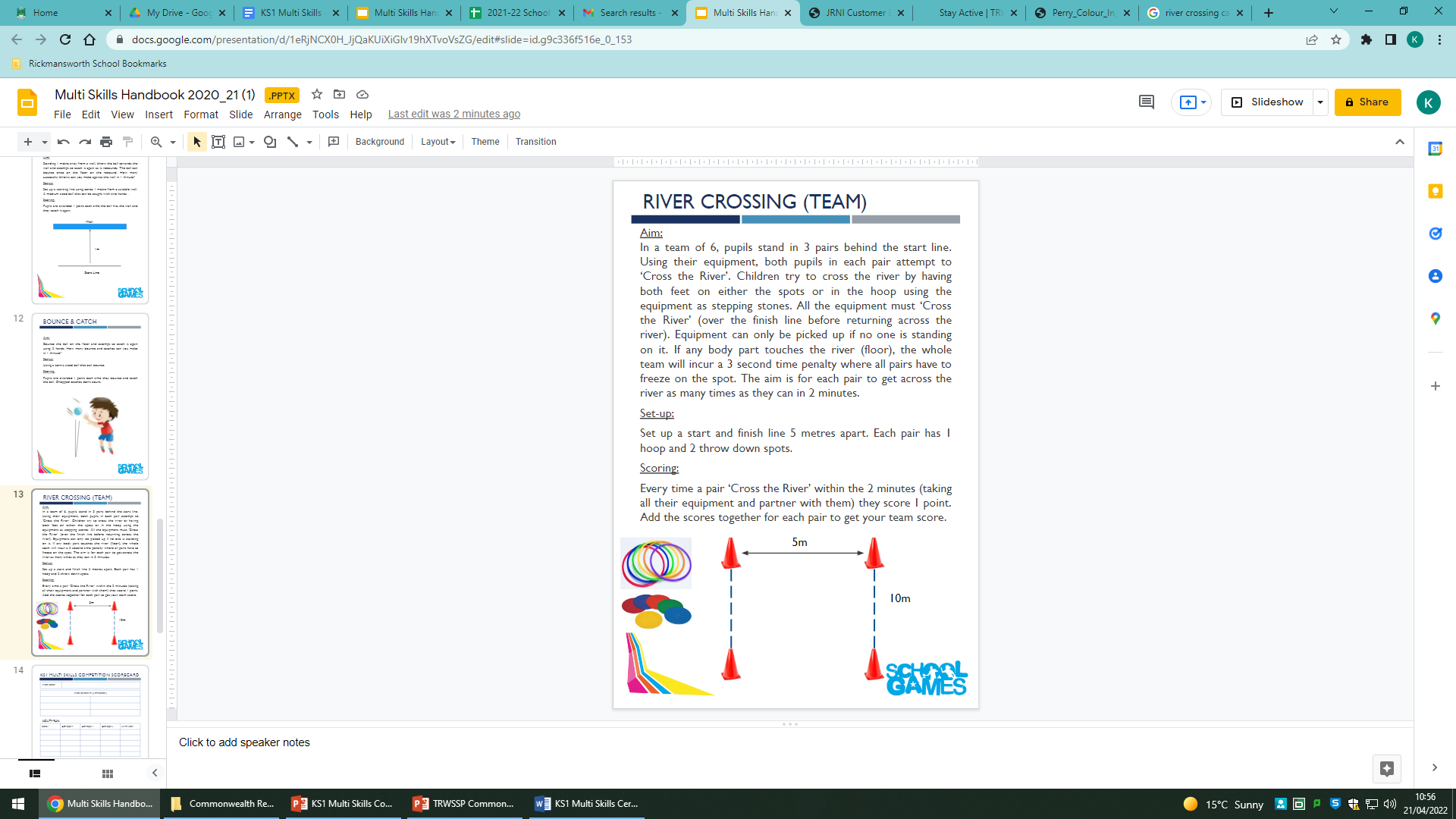 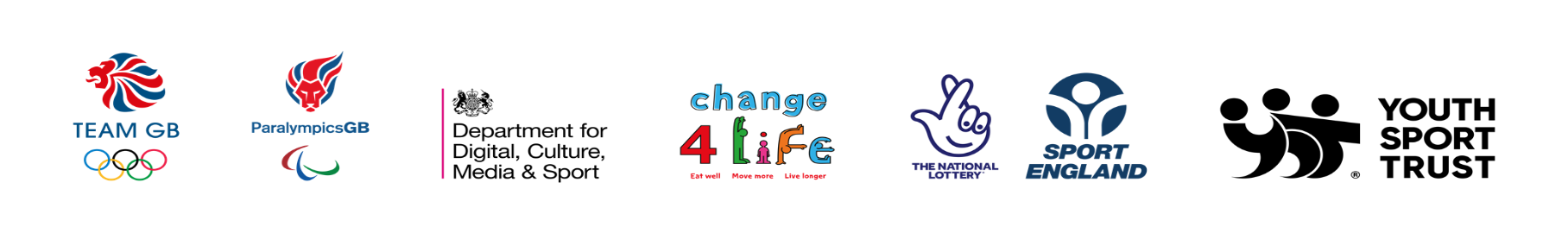 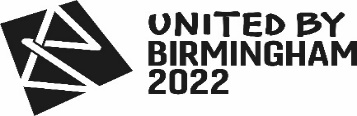 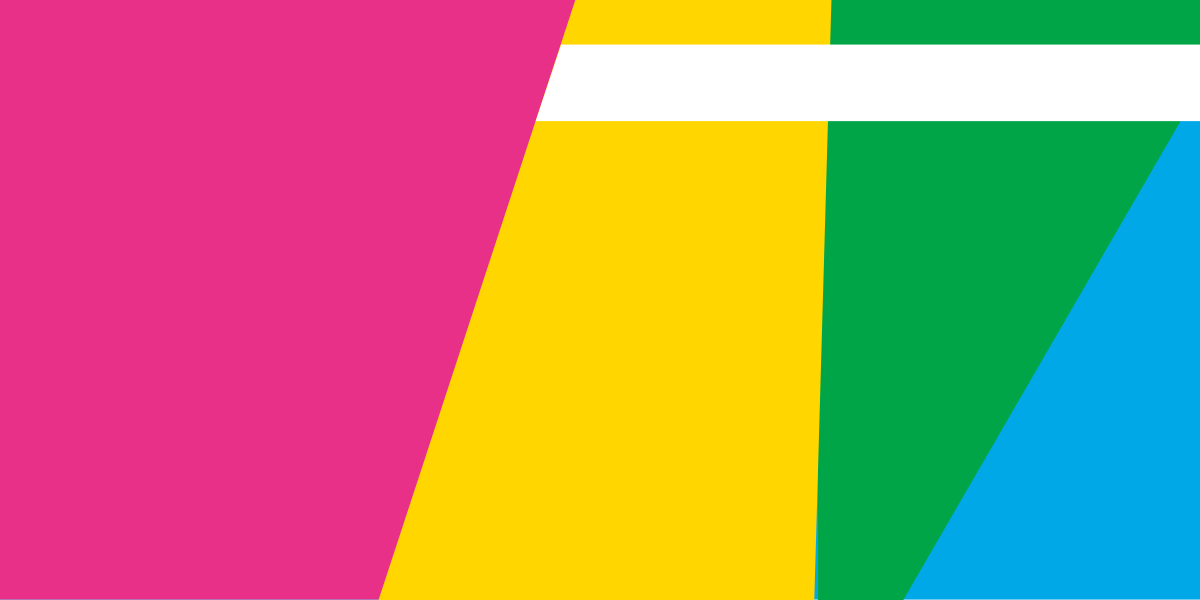 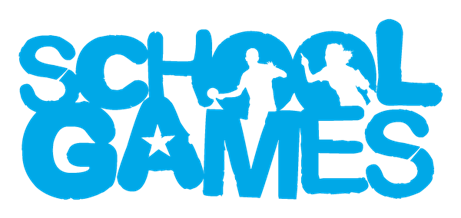 Activity: Athletics Obstacle
Aim
Complete the athletics obstacle course by jumping between the spots, over the hurdles and through the agility ladder.

Skill
Agility, balance and co-ordination

Additional Info
One at a time, children jump (feet together) from spot to spot and then travel over the hurdles and run through the ladder. One point each time a lap is completed by each player.

More of a Challenge
Hop from spot to spot instead of jumping. Try a different movement through the ladder e.g. jumping, hopping, side stepping.
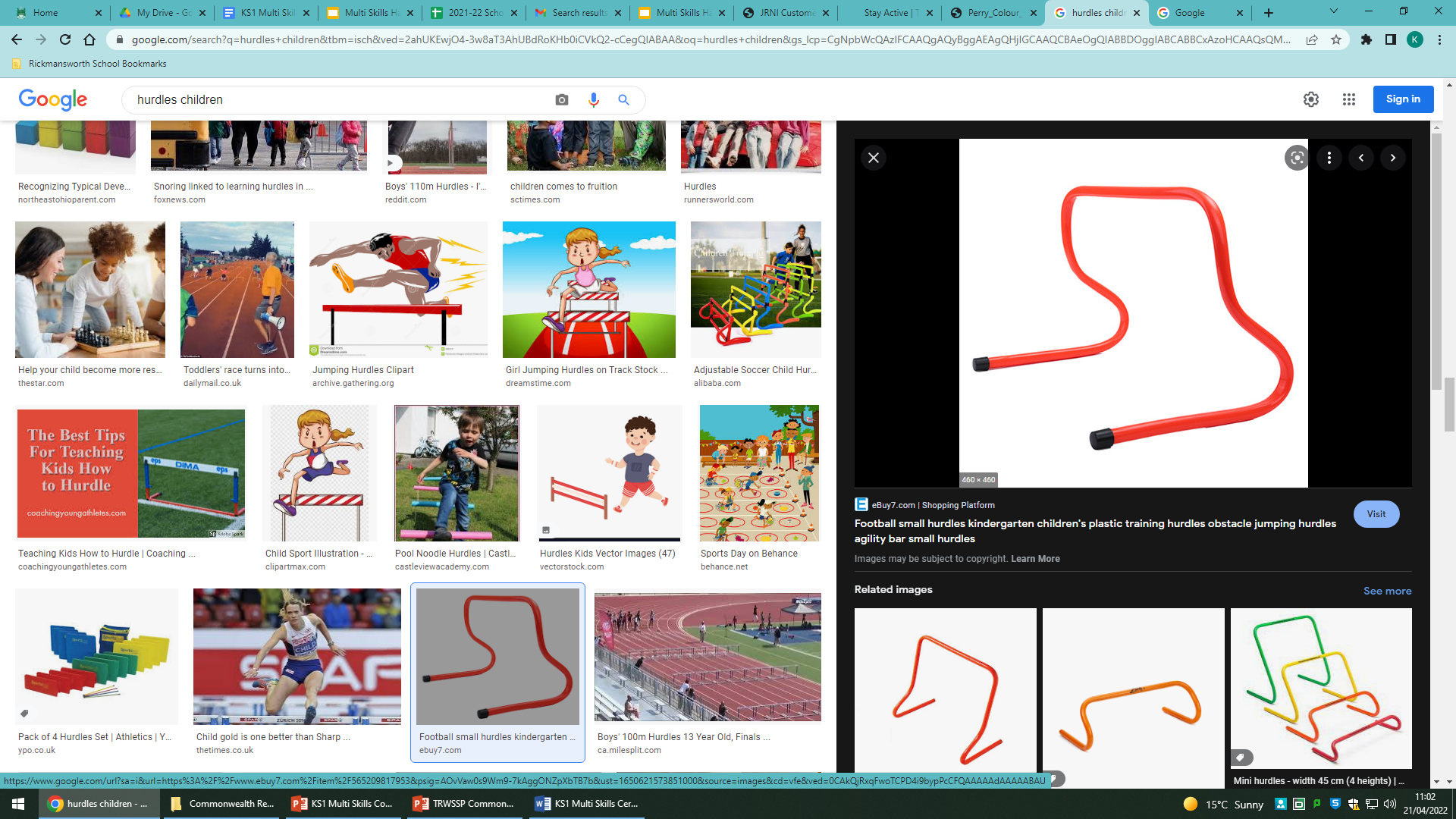 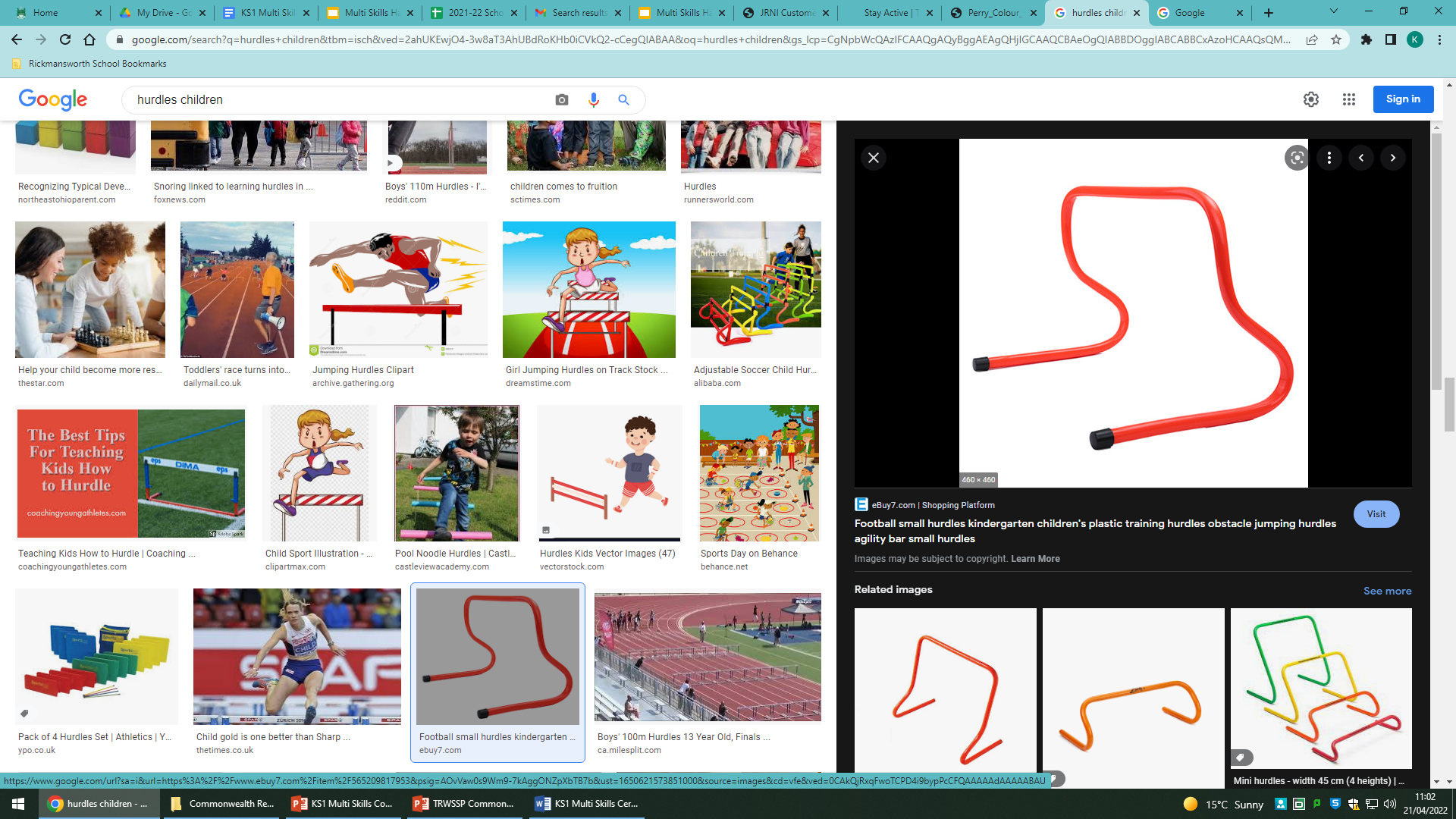 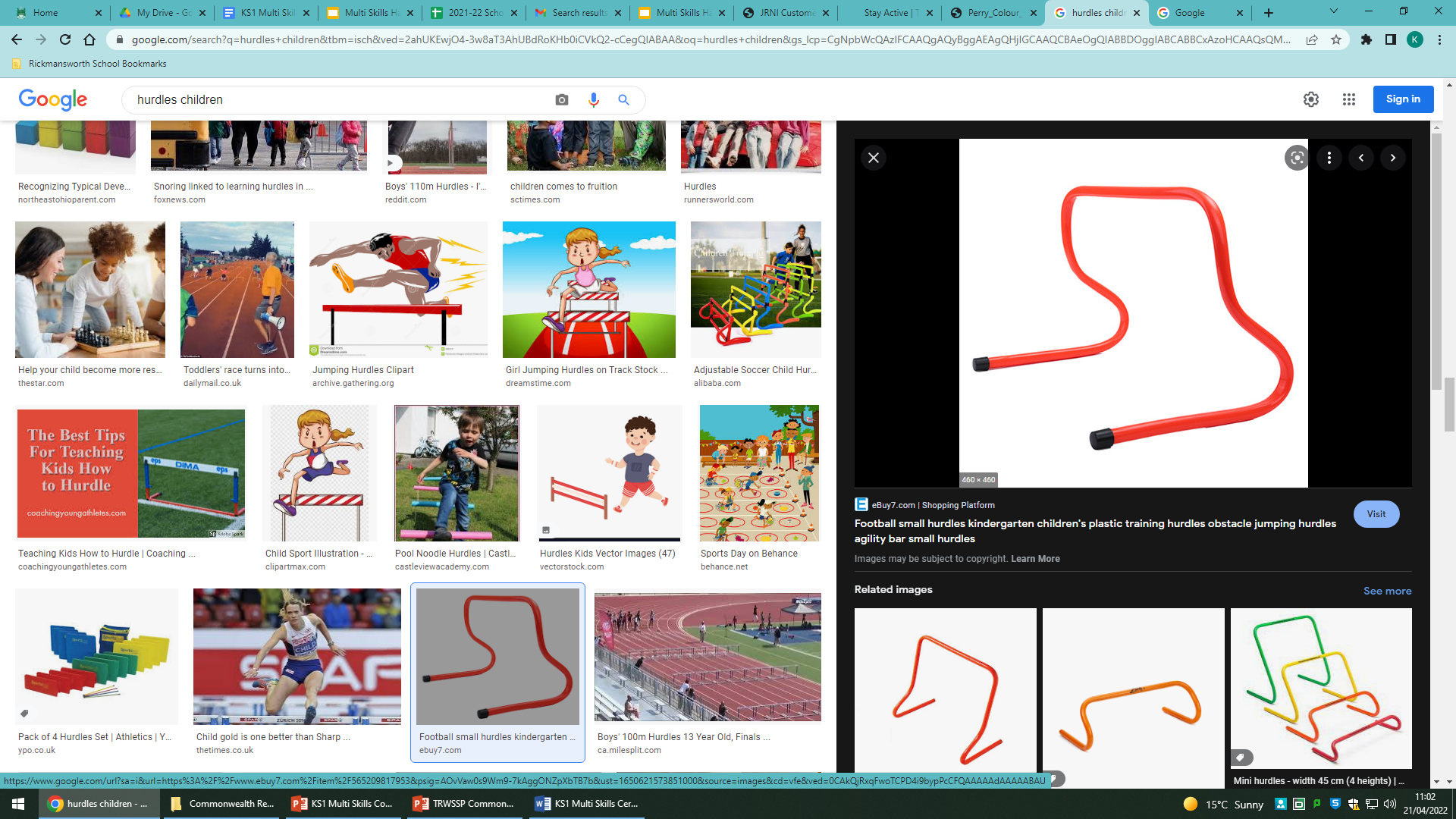 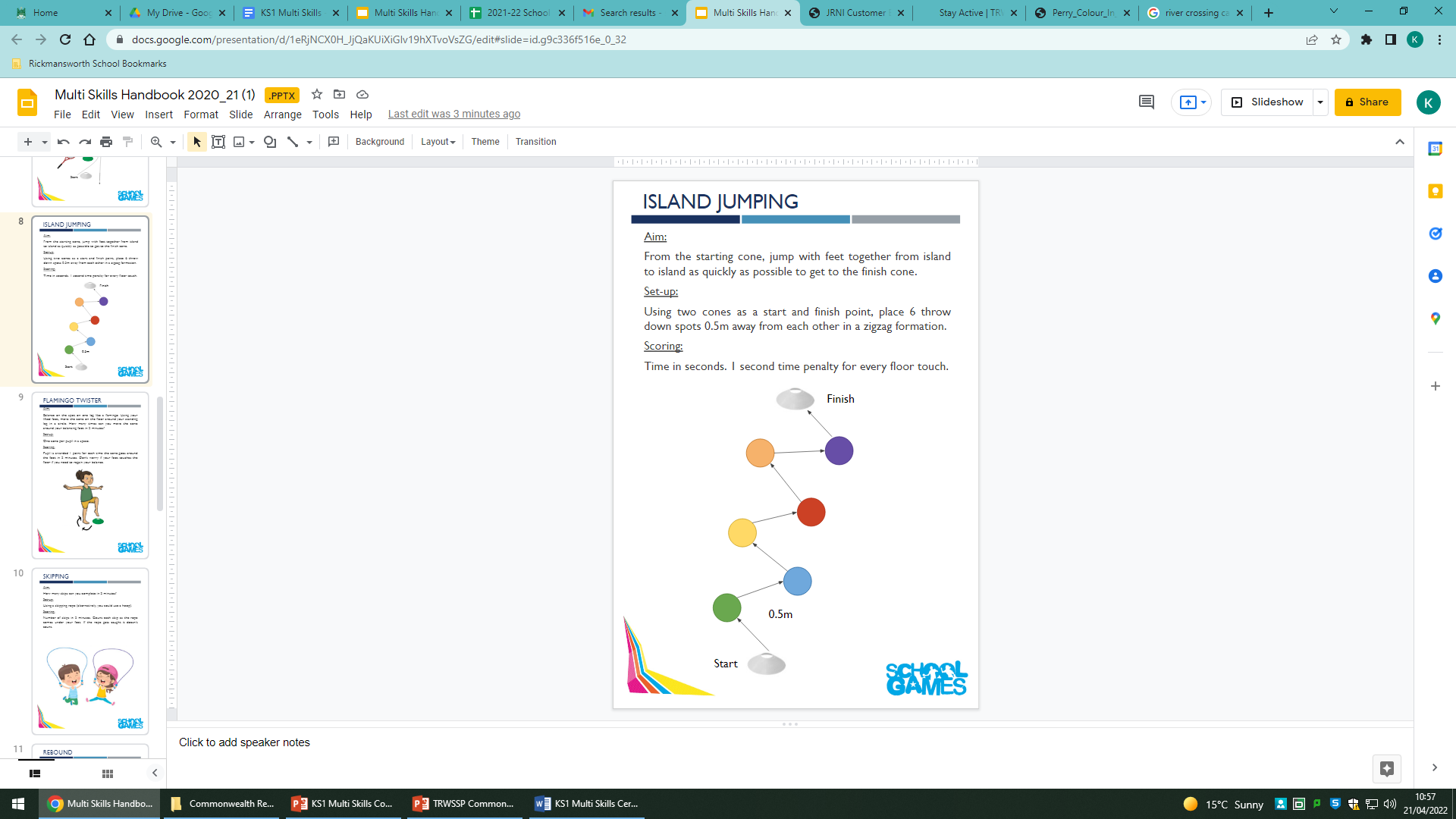 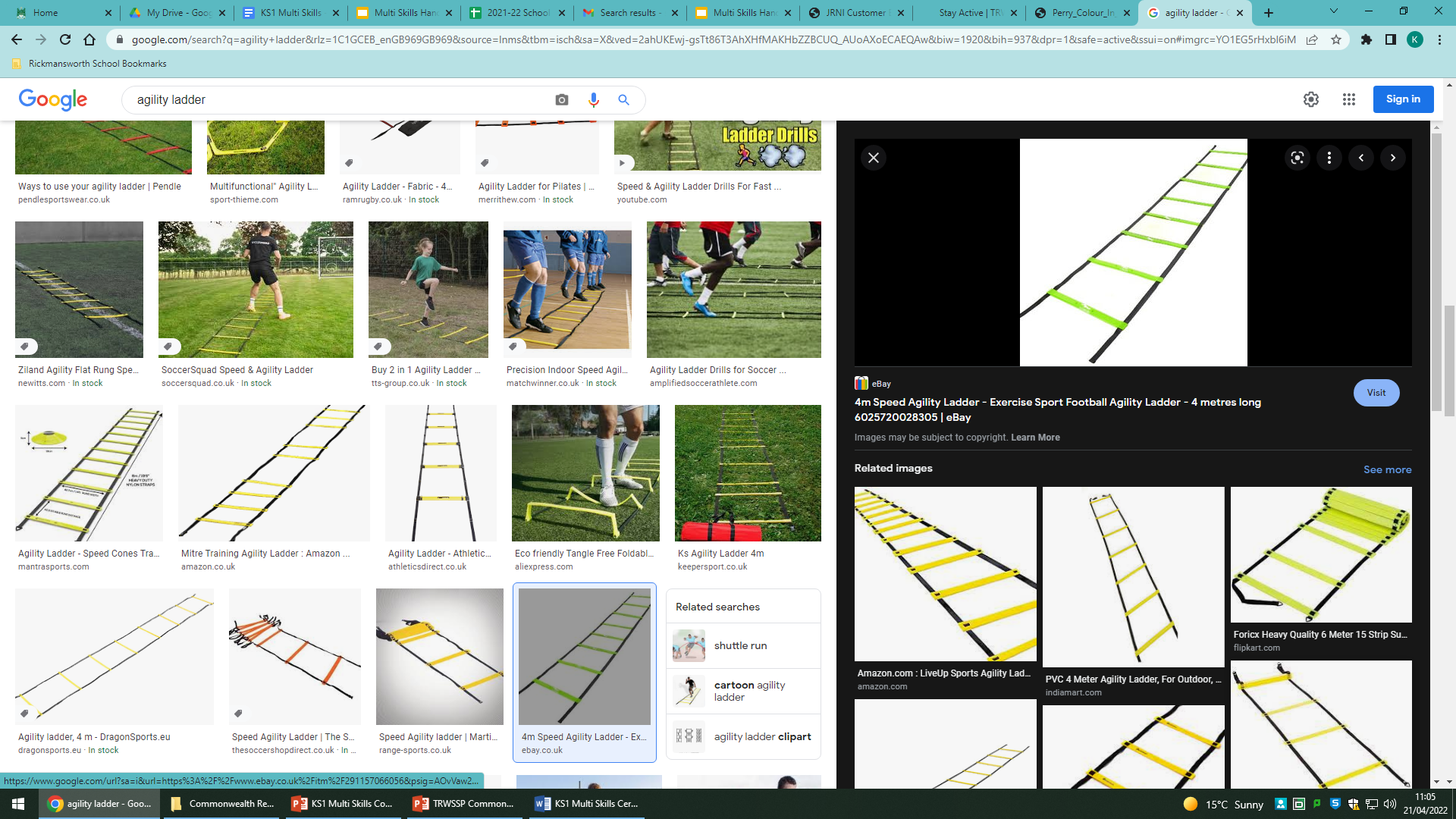 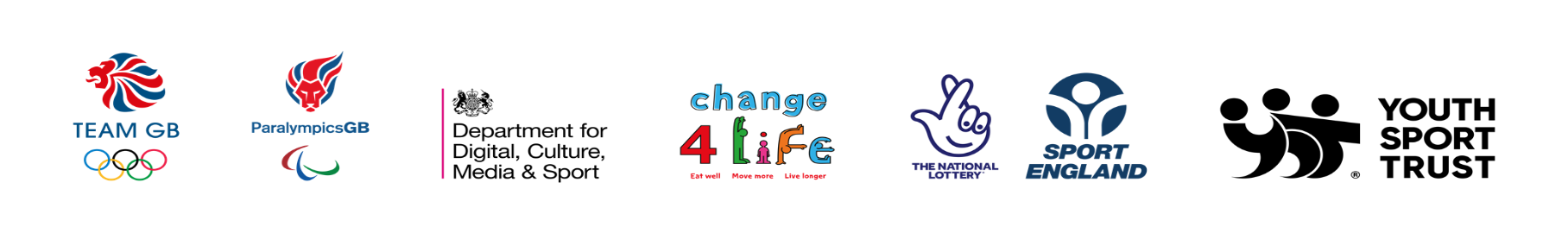 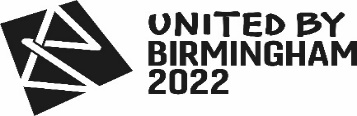 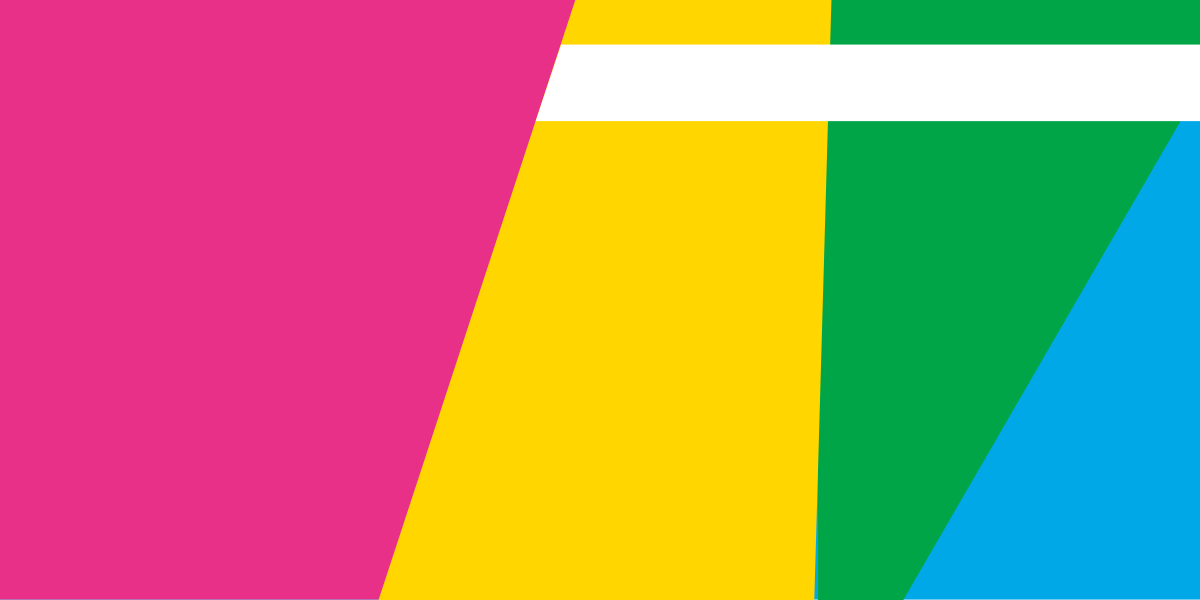 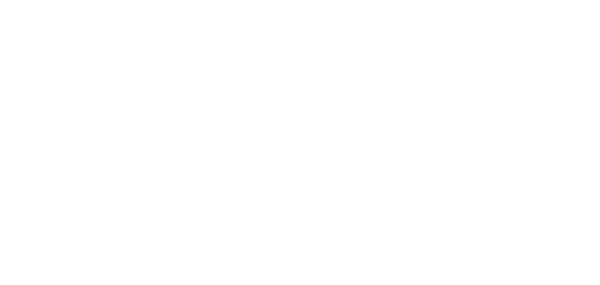 Activity: Target Throw
Aim
Throw the bean bags into the corresponding coloured hoops.

Skill
Co-ordination 

Additional Info
One at a time, each player aims and throws the bean bags into the coloured hoops. Use an underarm throw with opposite foot forward, keeping eyes on the target. One point is gained if the bean bag slides/bounces in or out of the hoop and two points if the bean bag lands straight in.

More of a Challenge
Move the hoops further away or try throwing with your other hand.
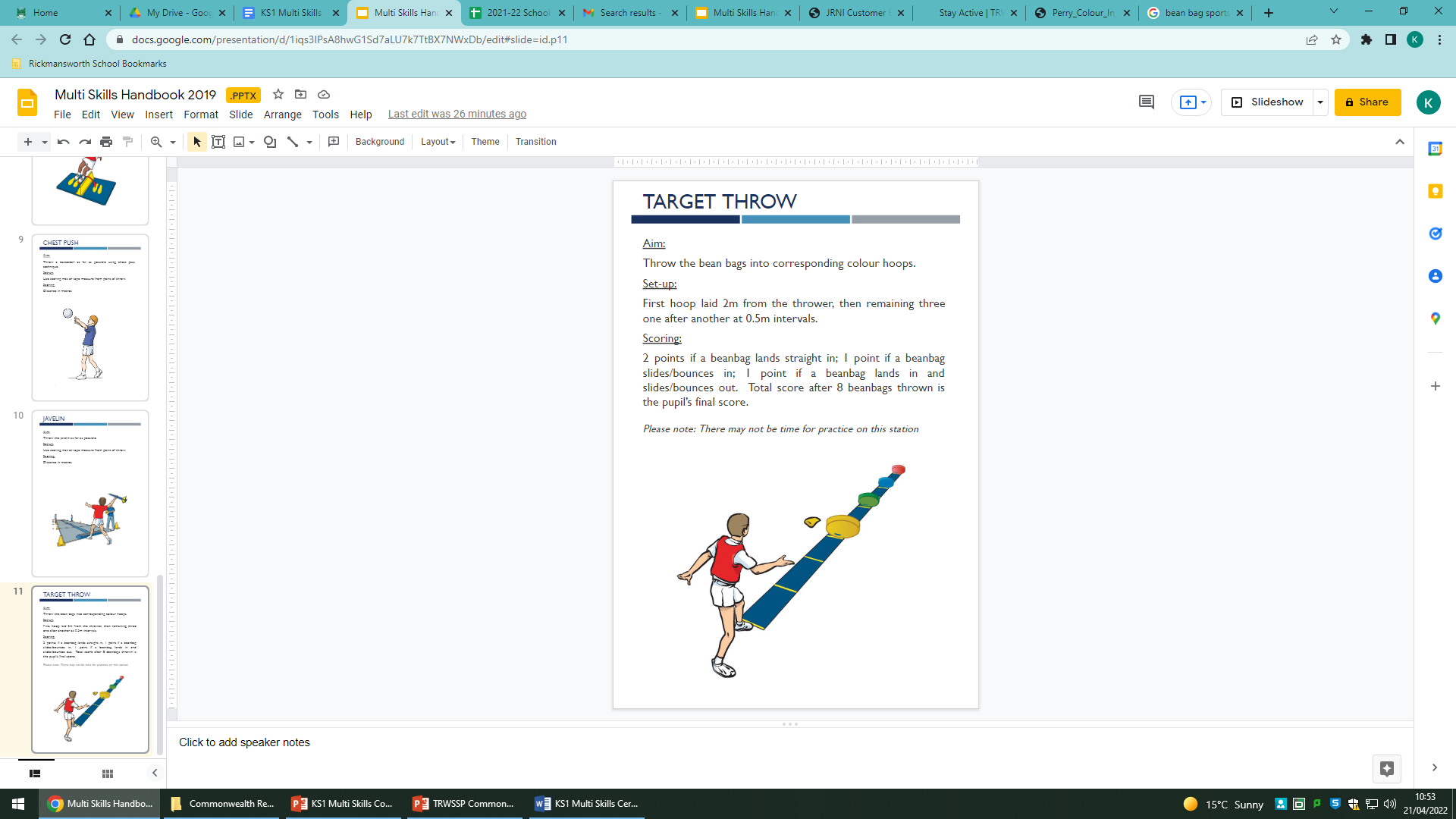 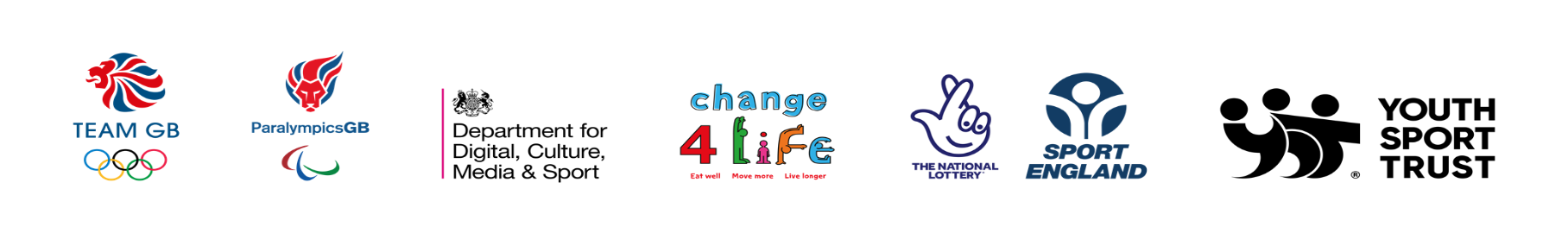 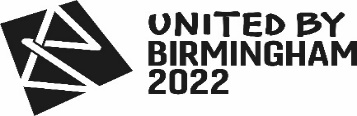 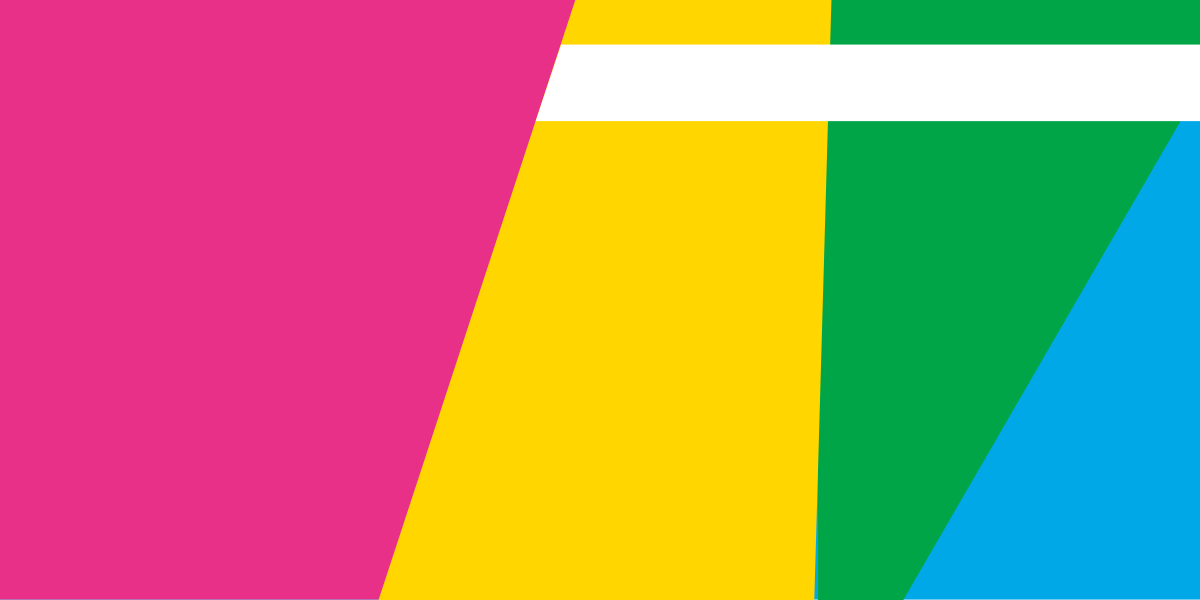 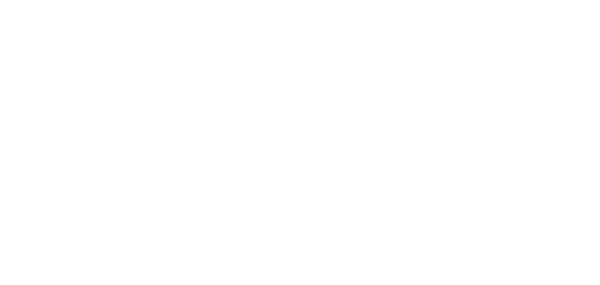 Activity: Racket Roll
Aim
Using the racket, dribble the ball in and out of the cones and back as fast as you can.

Skill
Co-ordination 

Additional Info
One at a time, each player dribbles the ball in and out of the cones, stopping the ball on the way back for the next player. One point is gained for each lap completed.

More of a Challenge
Move the cones further away or try dribbling with your other hand. Ty dribbling with a smaller ball.
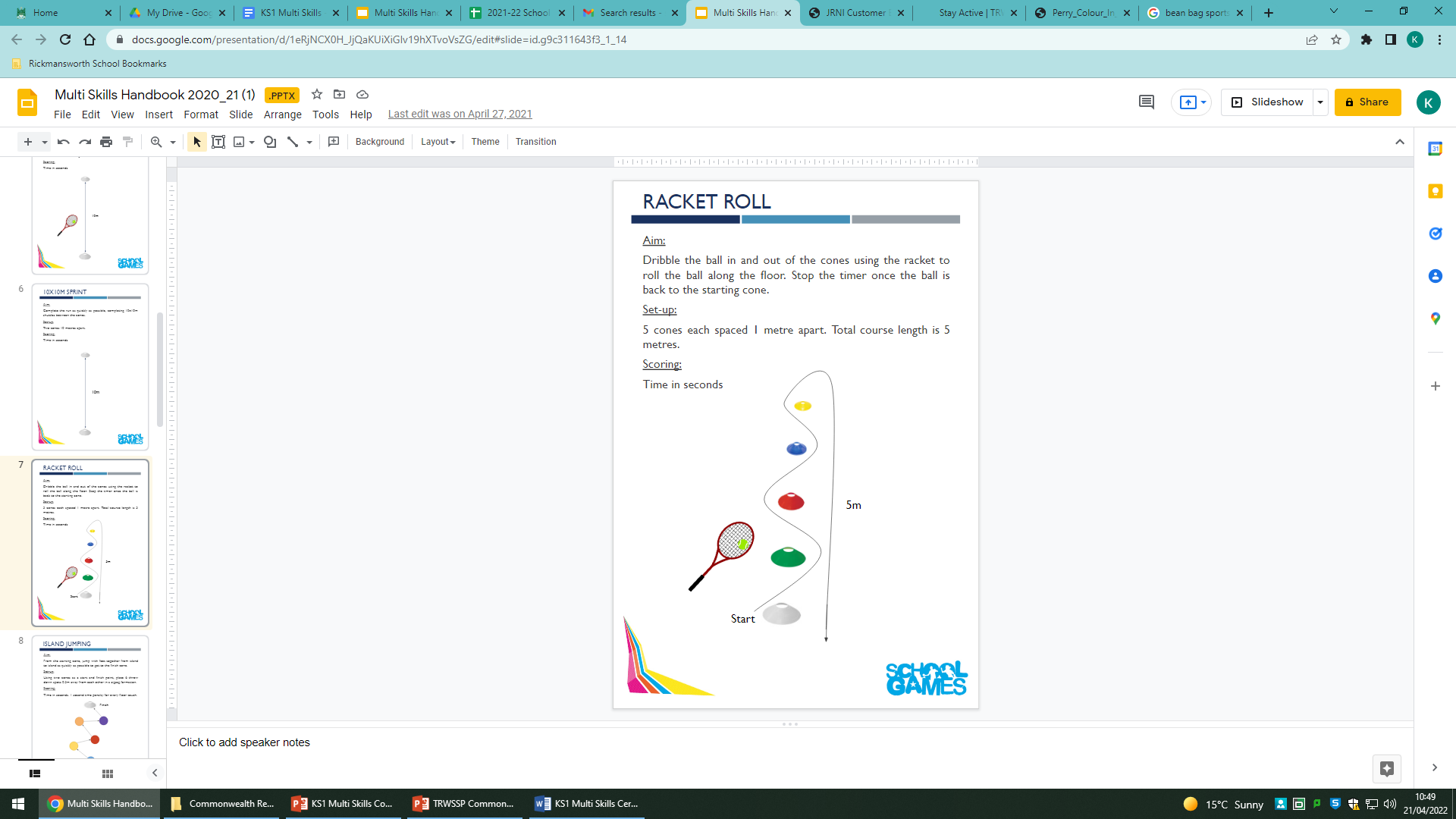 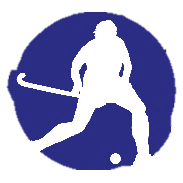 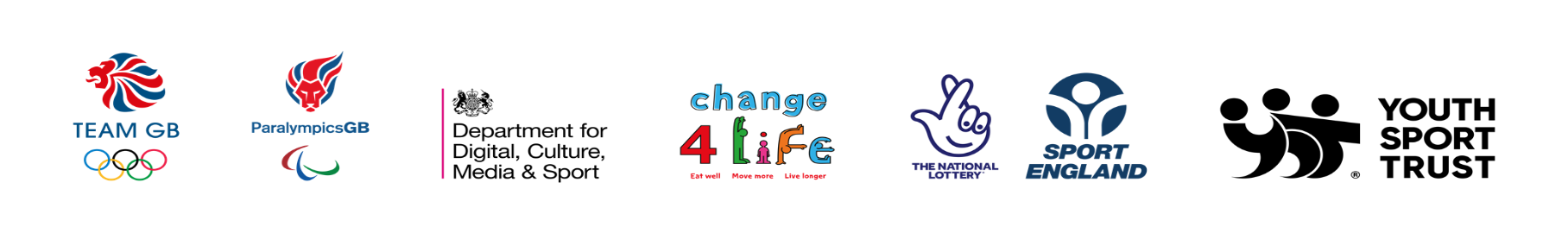 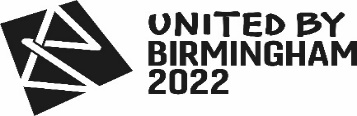 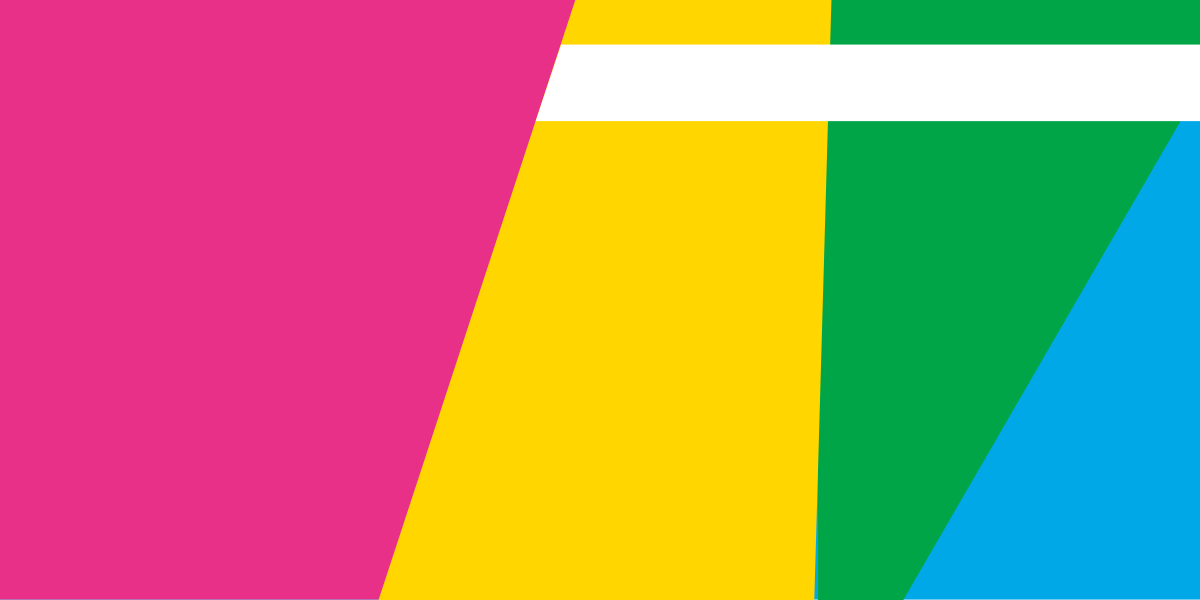 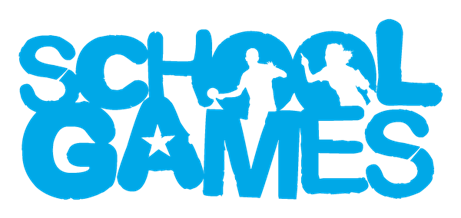 Activity: Skittles Target Roll
Aim
Bowl the ball towards the cones to try and hit them in order. 

Skill
Co-ordination 

Additional Info
Two players at a time, keeping one foot on the starting spot, use an underarm bowl to roll the ball towards the first cone. If the cone is hit, the player can collect it and scores one point. The next players try to hit the next cones. Bend knees with opposite foot forwards and keep eyes on the target.

More of a Challenge
Try bowl with the opposite hand.
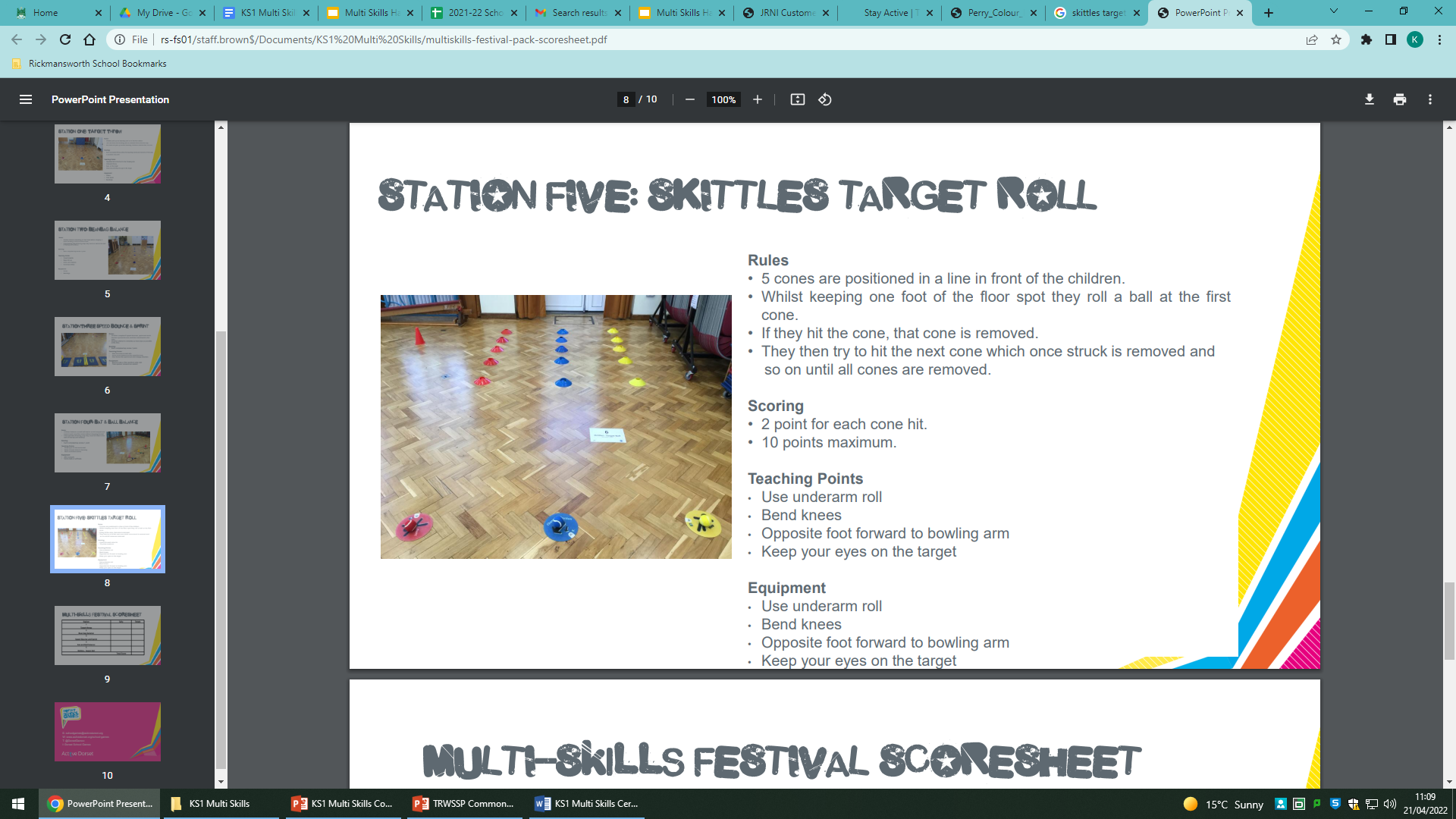 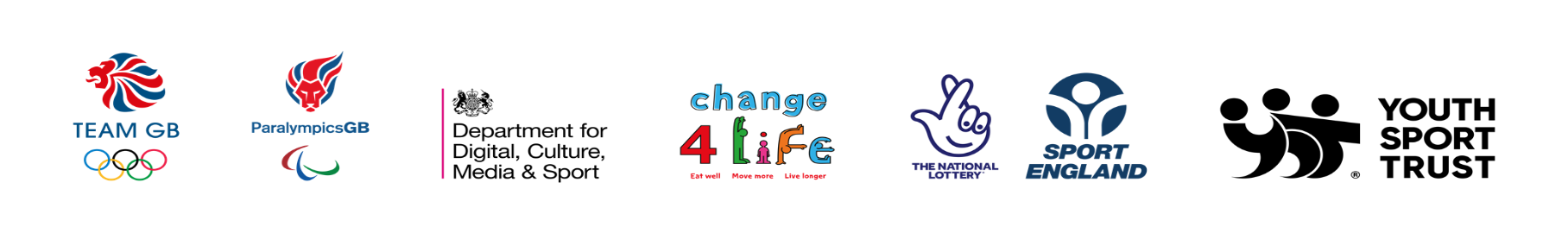 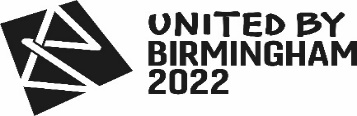 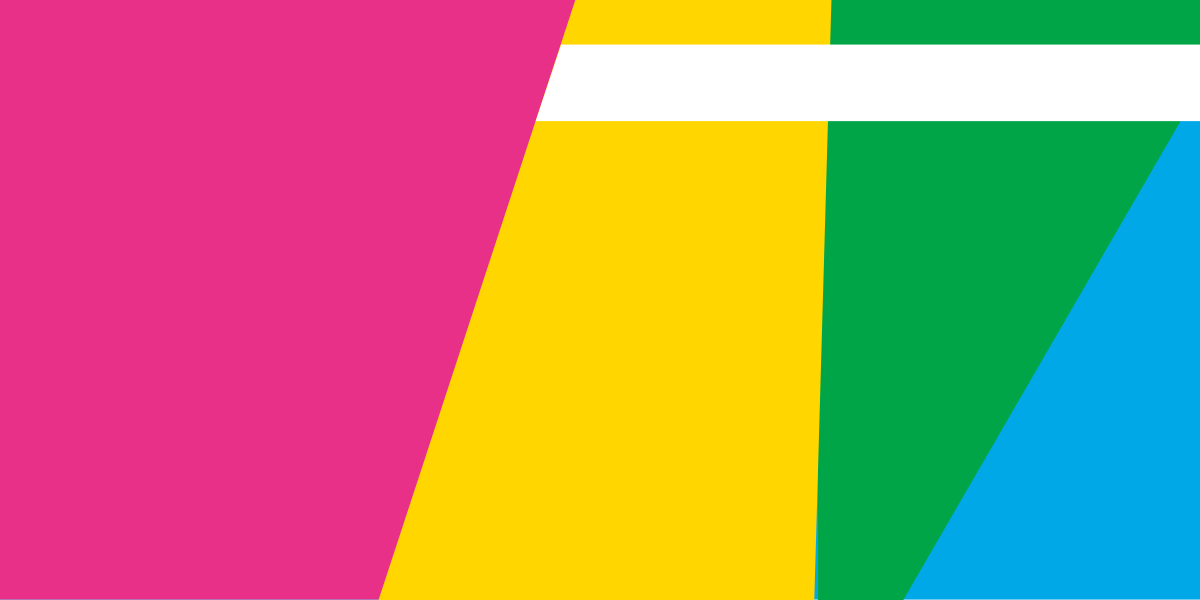 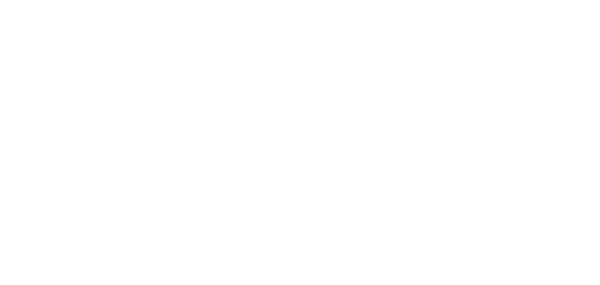 Activity: Flamingo Twister
Aim
Balance on the spot on one leg like a flamingo and move the ball in a circle around your balancing leg using your lifted foot.

Skill
Balance and co-ordination 

Additional Info
Two players at a time. Use arms to help balance.  Once each player has completed a circle with the ball, swap to another player. One point for each circle completed. 

More of a Challenge
Try a smaller ball or balance on the opposite leg.
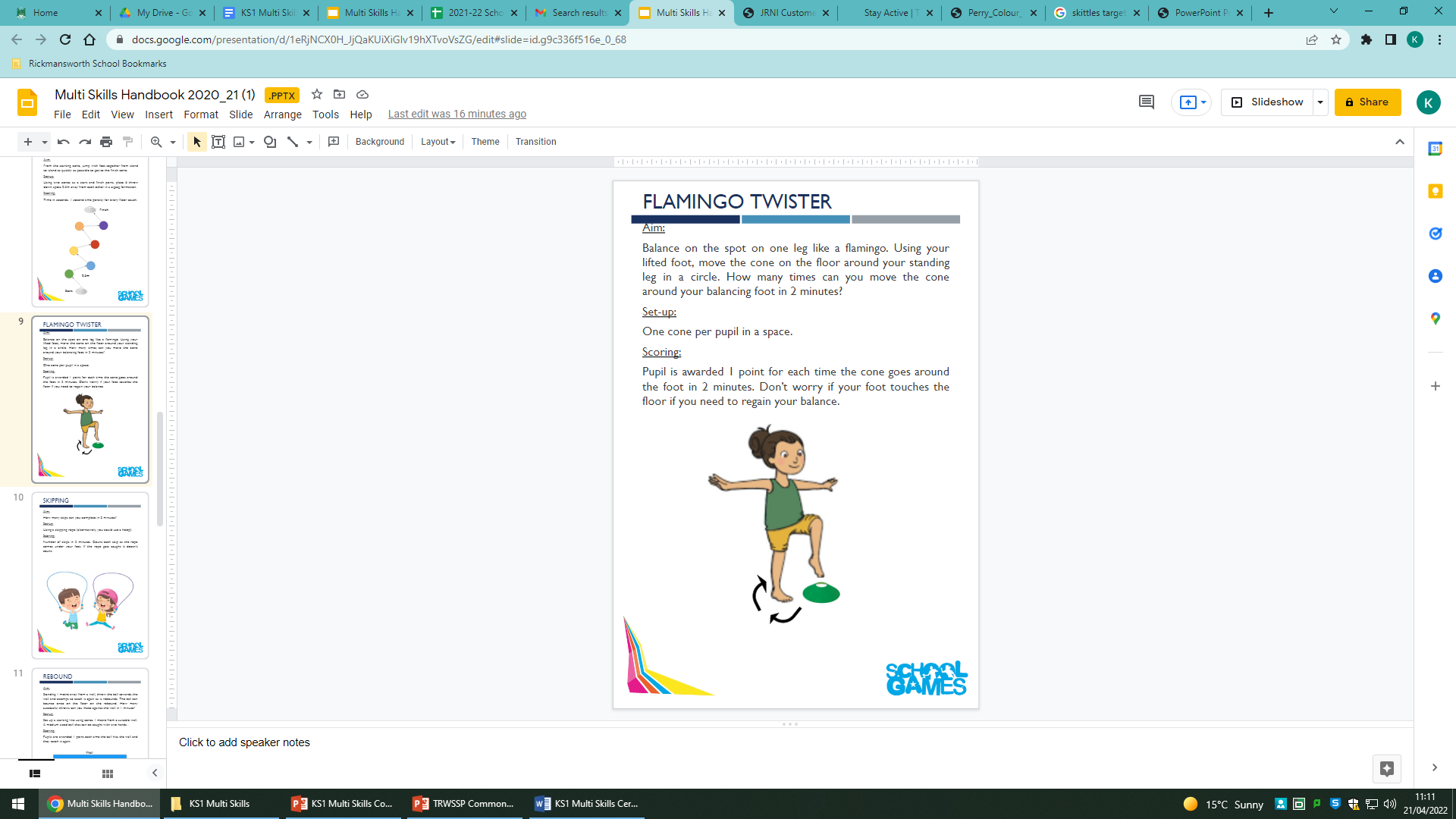 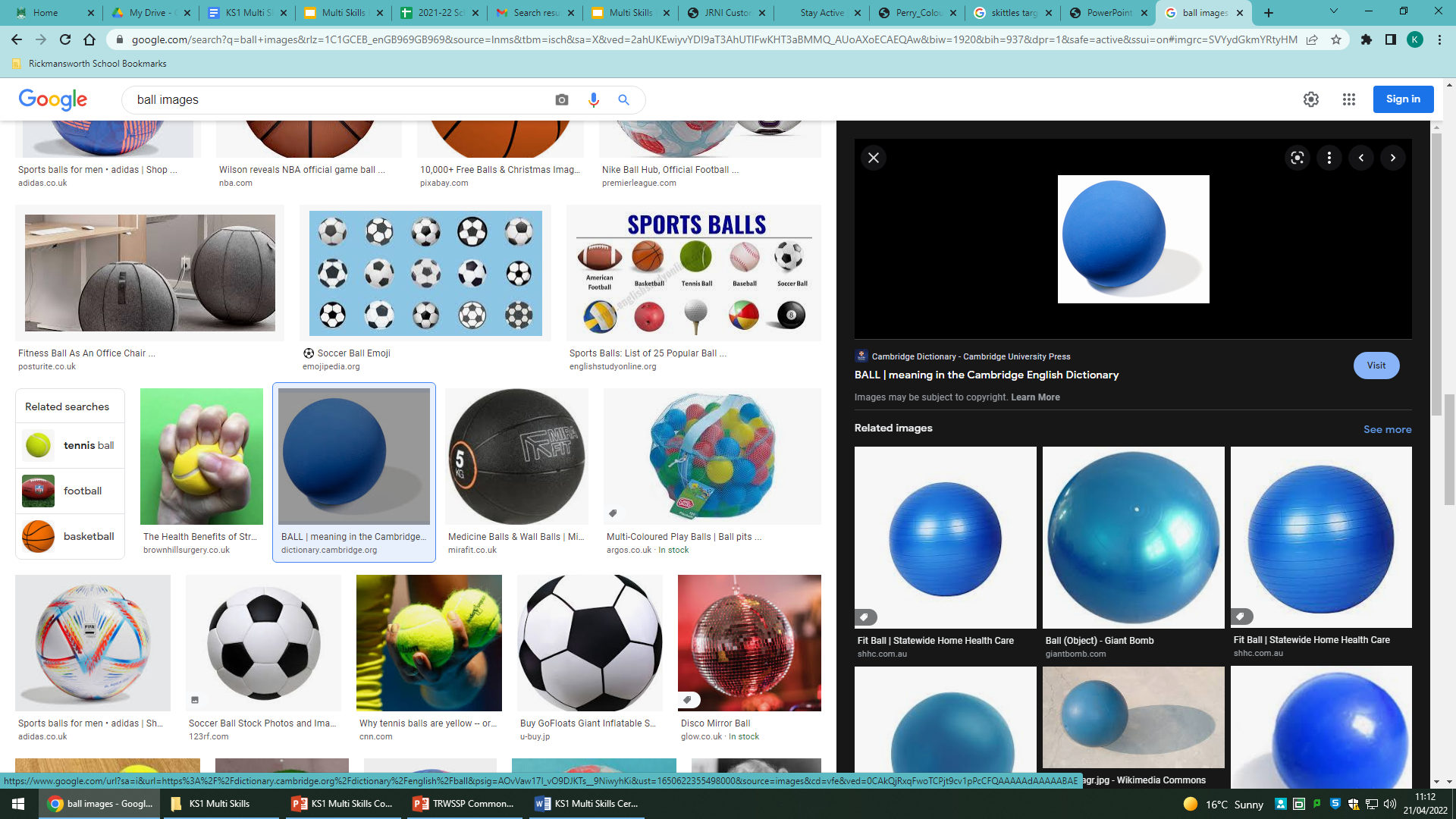 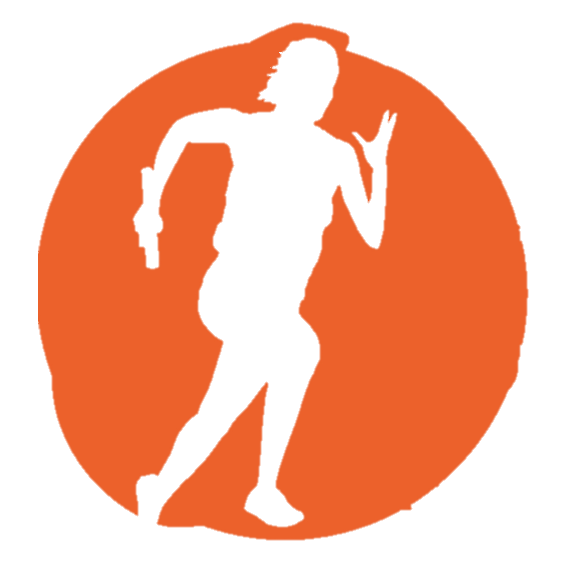 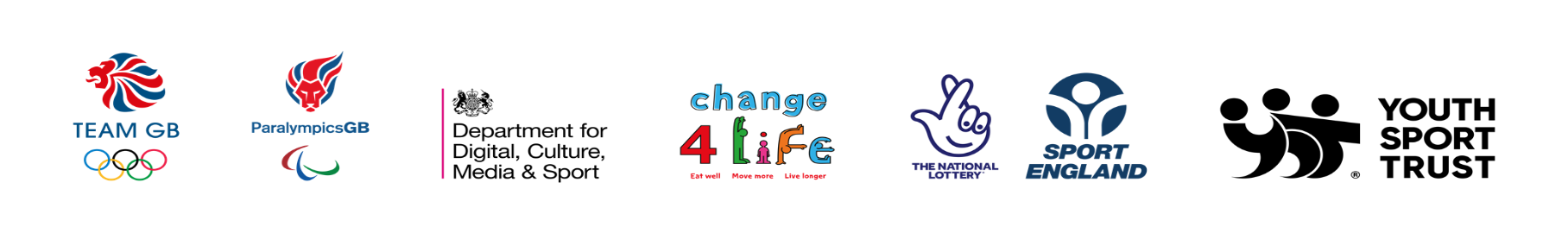 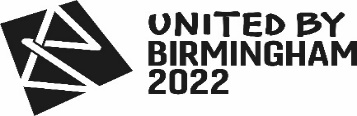 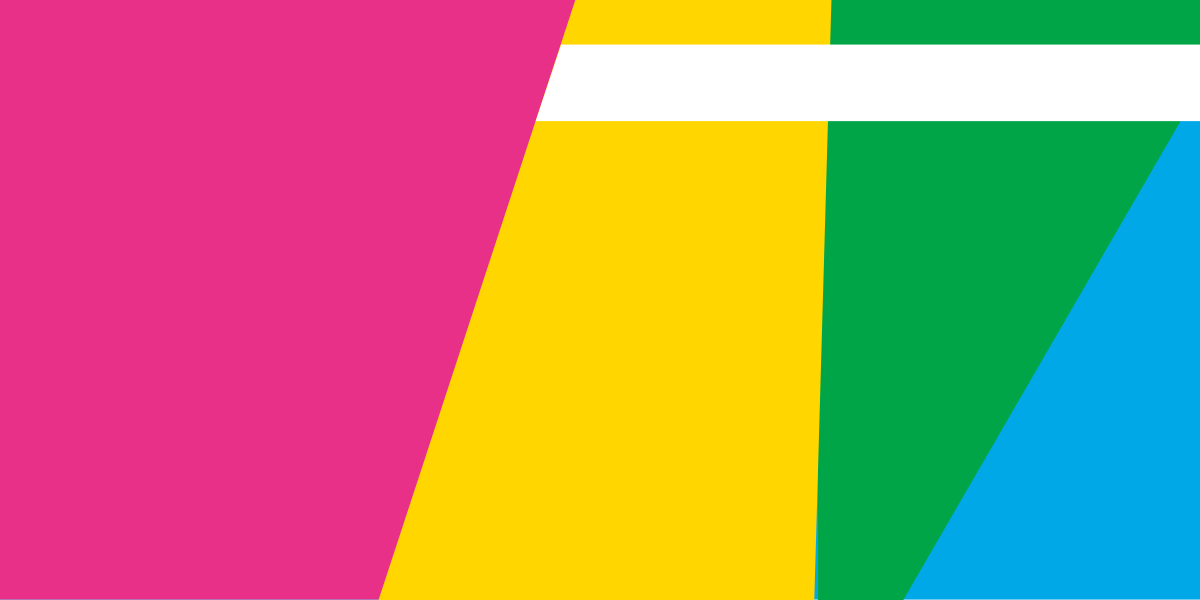 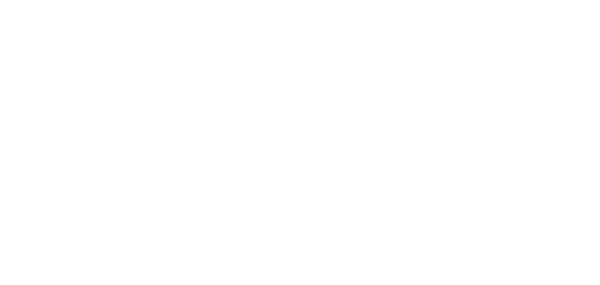 Activity: Balance Relay
Aim
Starting at the white cone, complete the run as quickly as possible, transferring the ball across to the corresponding coloured cone 1 by 1 before sprinting back.

Skill
Balance and coordination 

Additional Info
Pick up the ball with one hand and whilst moving sideways, transfer the ball to the other hand and place it down on the opposite cone. One point is gained each time a player completes the agility run.   

More of a Challenge
Can you move faster through the agility run? Or maybe swap some of the coloured cones around.
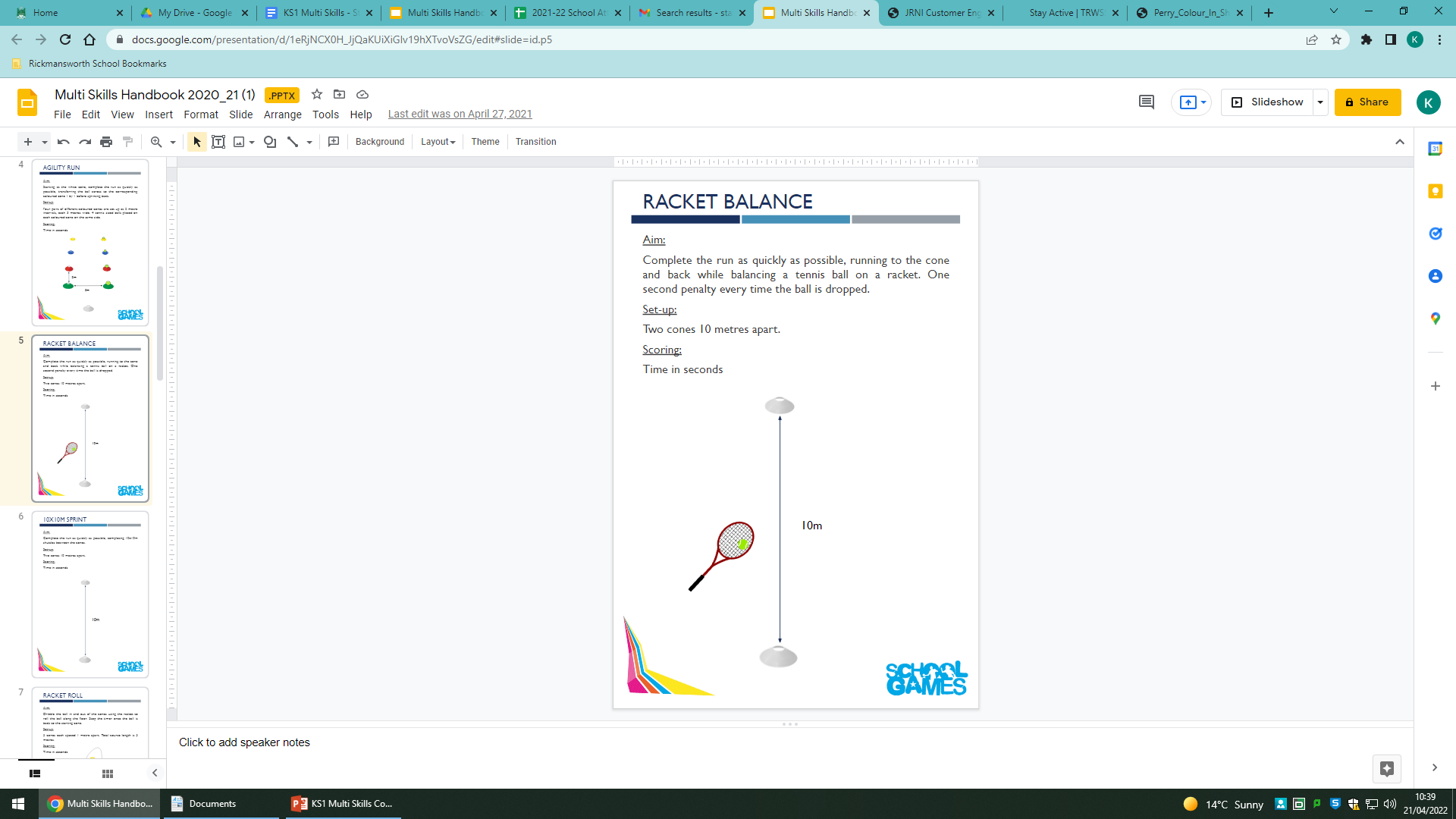 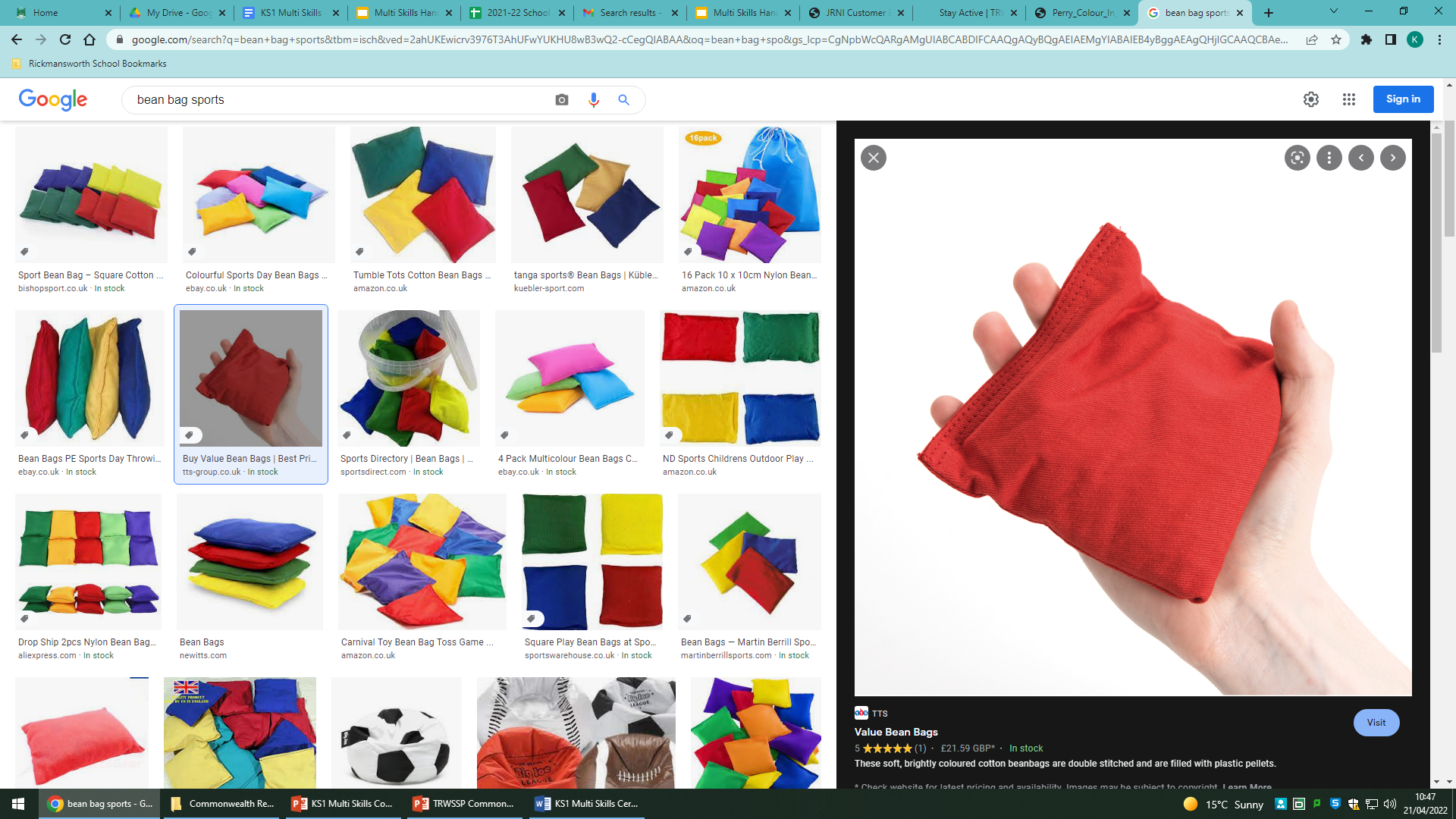 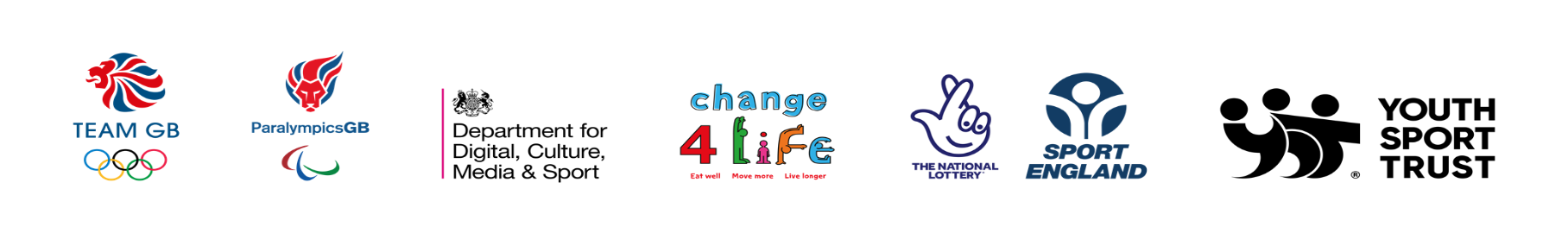 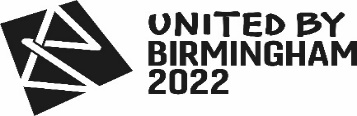 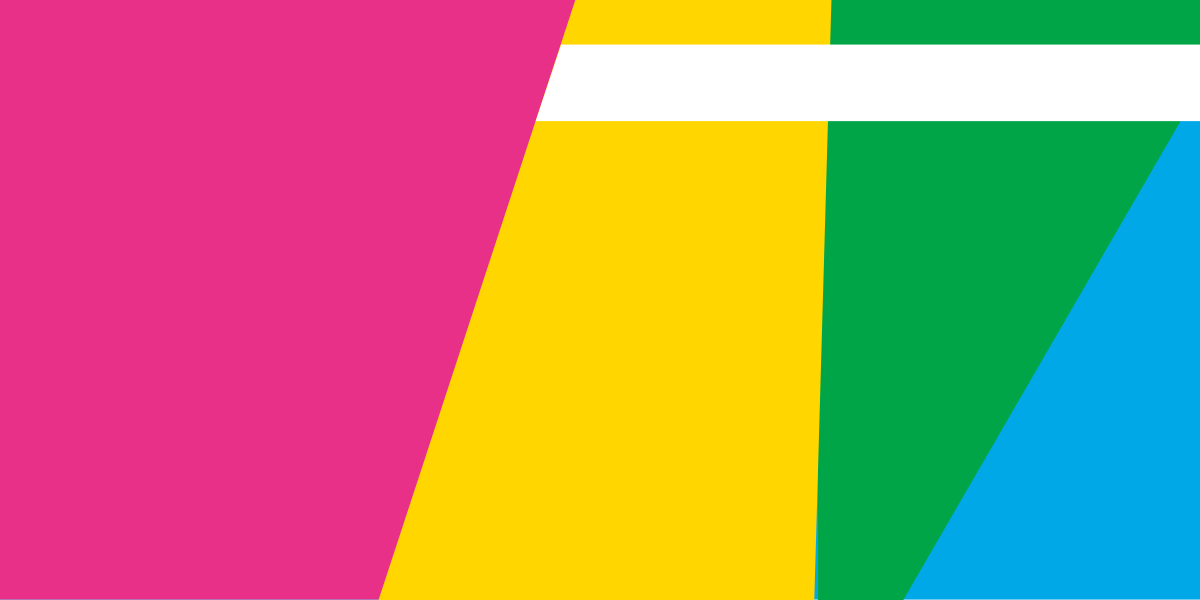 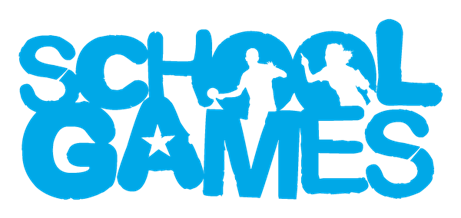 Activity: Perry the Mascot (rest)
Perry is Birmingham 2022’s official mascot! The best of Brum, second to none, our latest icon is an extra special, multi-coloured bull. 
Perry is strong, kind and a little bit cheeky, and he can’t wait to get the Games started in 2022 when he’ll be seen by more than a billion people all over the world!
Perry’s patchwork of multi-coloured hexagons symbolises all of the communities of the Commonwealth, coming together in equal partnership in Birmingham, where everyone is welcome for this carnival of sport and culture. Check out Perry’s kit with red, yellow and blue stripes just like the colours of Birmingham’s official flag.  Perry love’s sport and is happy to give everything a go, there are 19 sports at the Commonwealth Games. Perry is wearing a glistening gold medal and while he might not always win, he always gives it his best try.
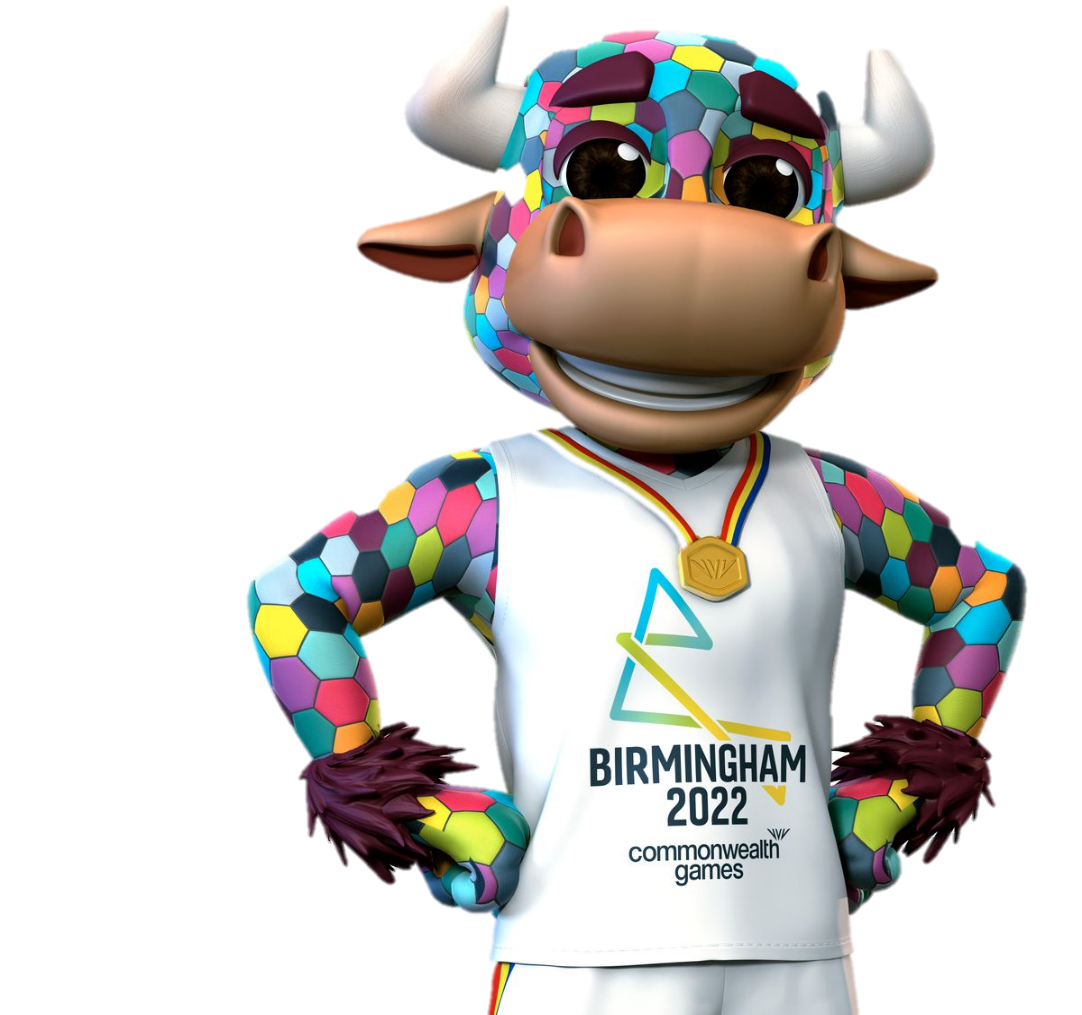 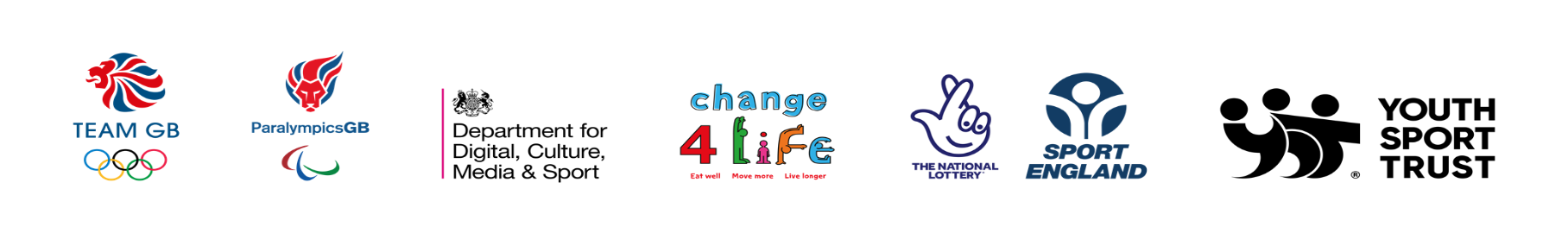 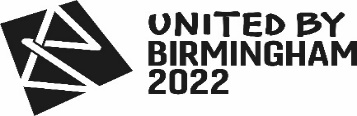 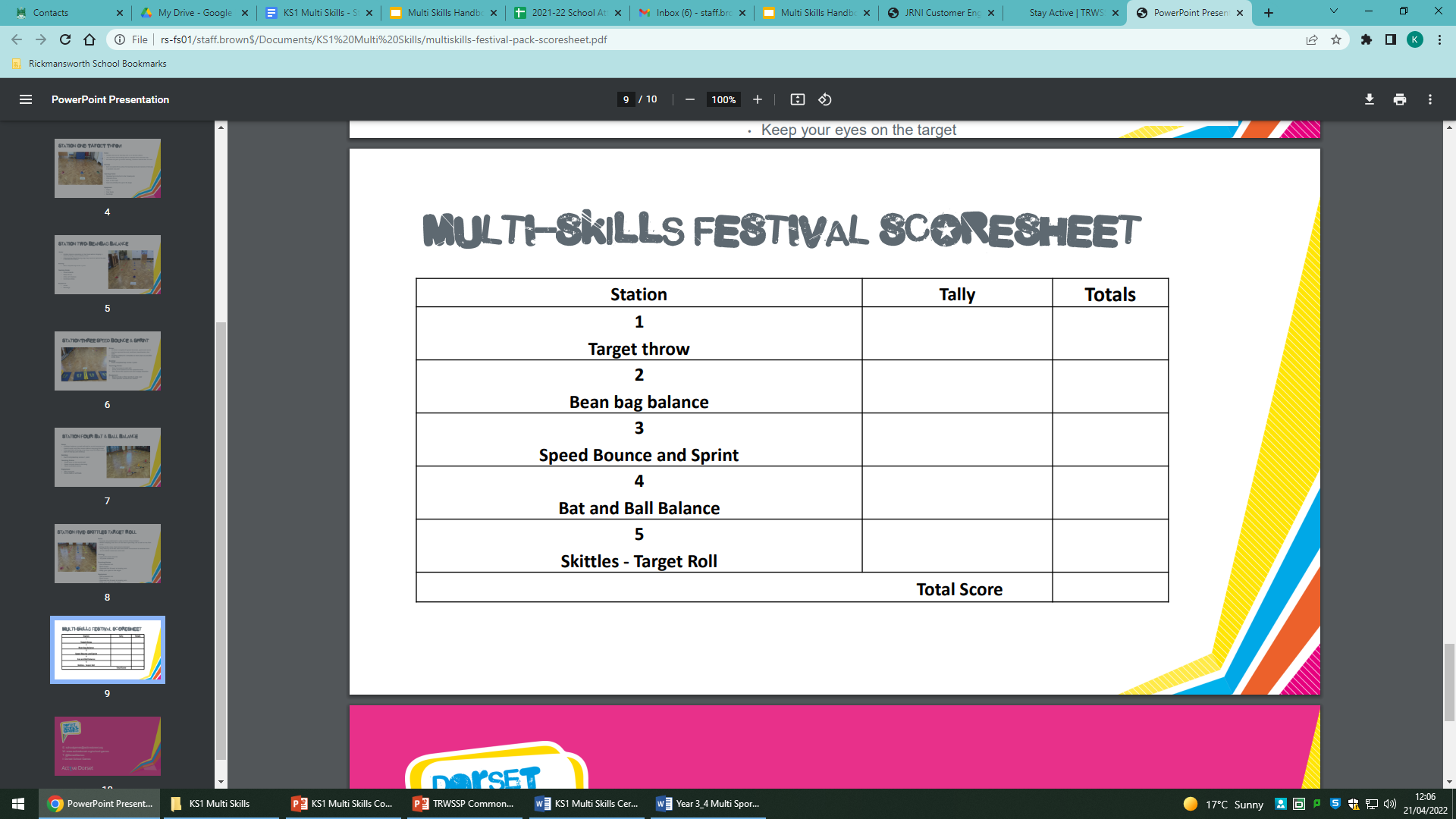